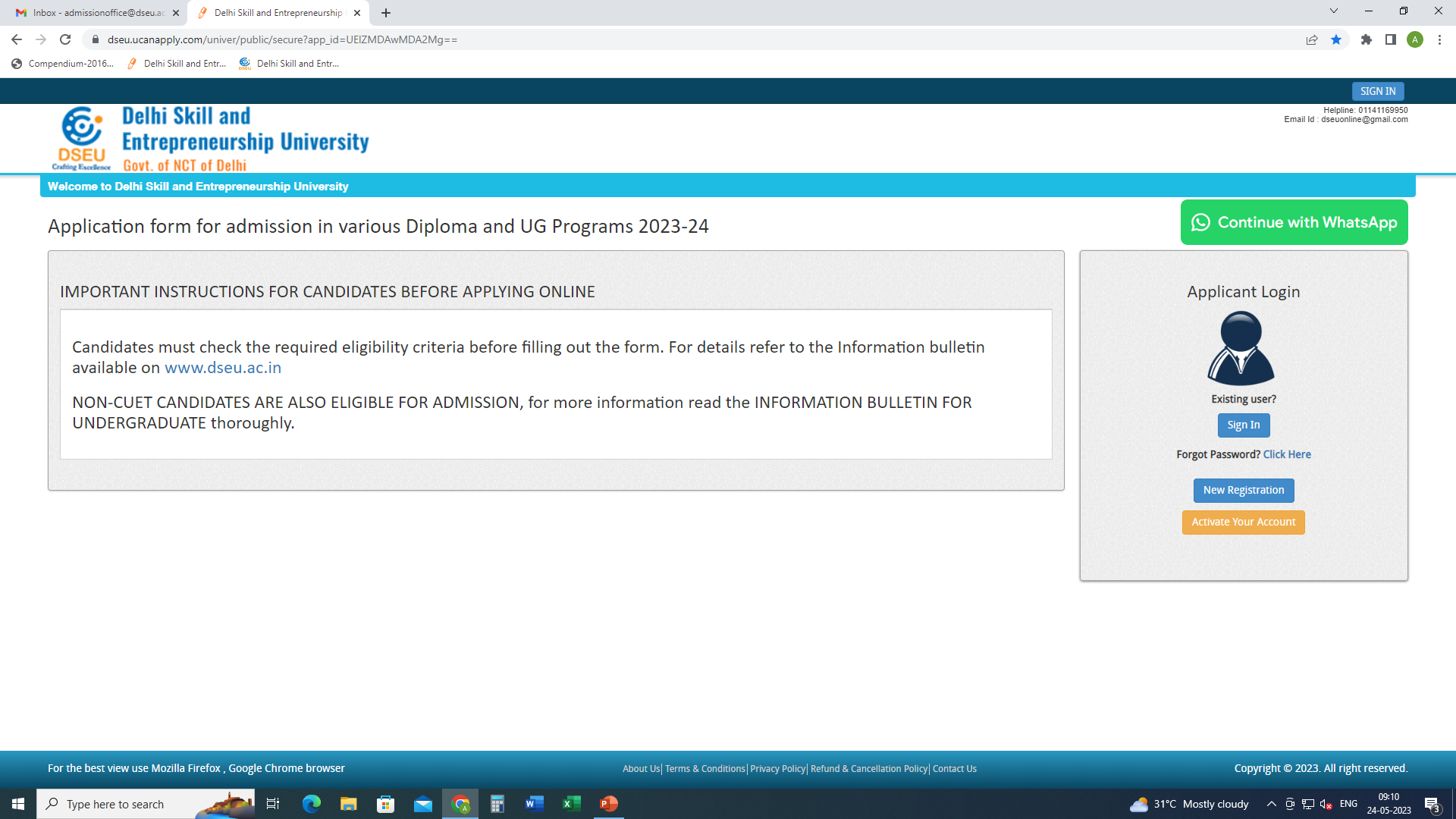 Step 1- Registration.
Enter Details.
Confirm

Step 2
Activate account.
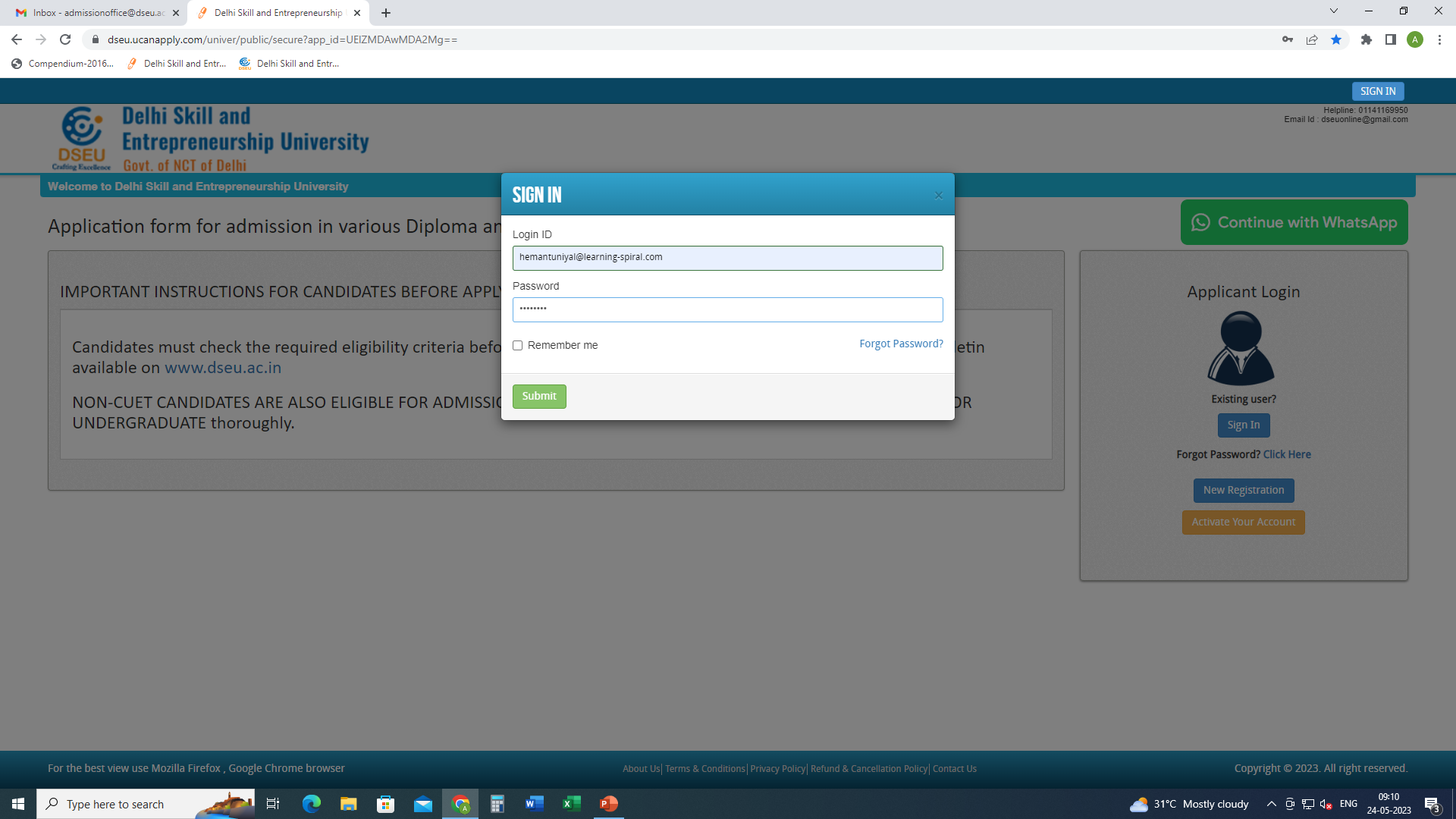 Step 3- Sign In.
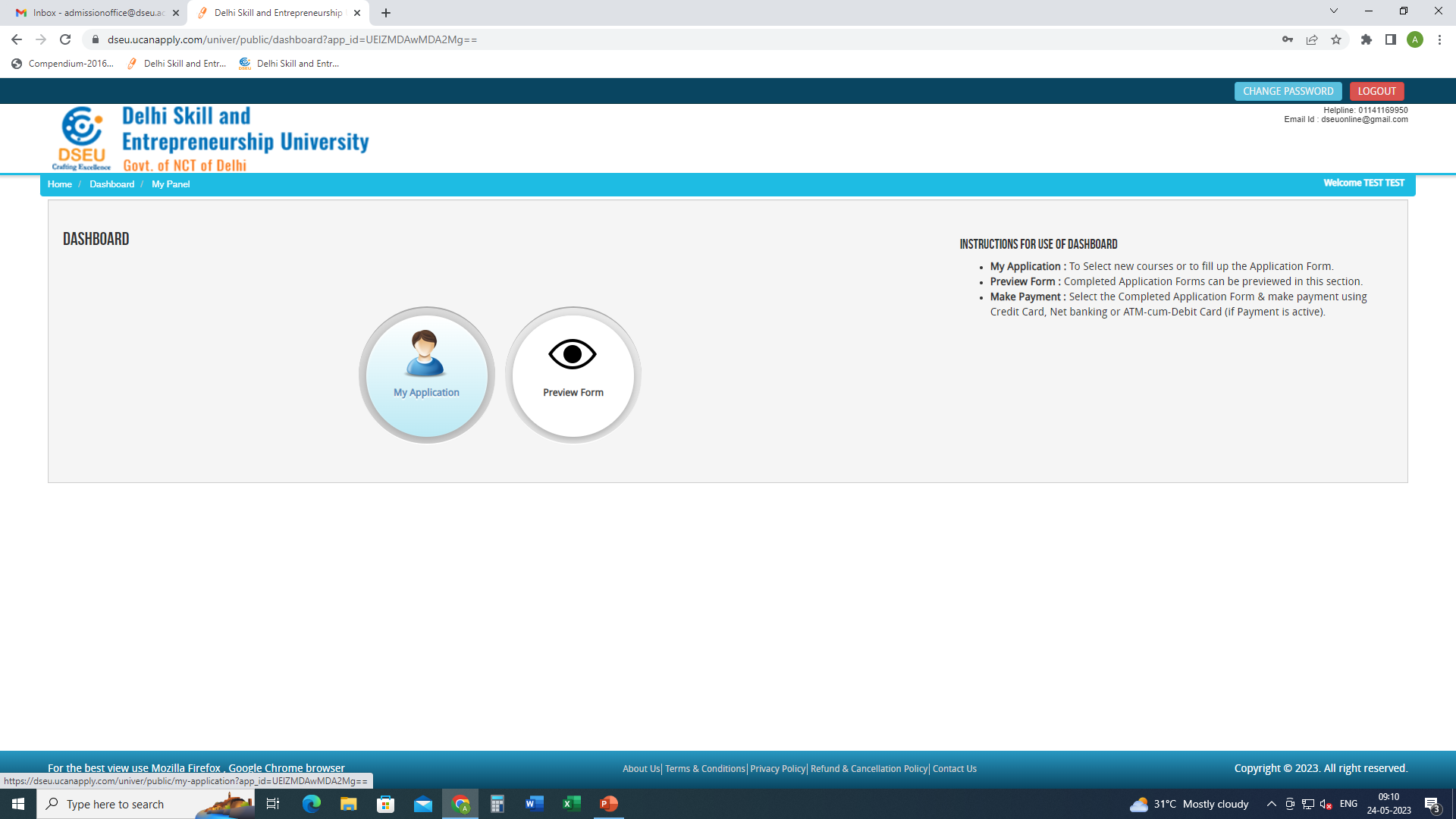 Step 4- My application
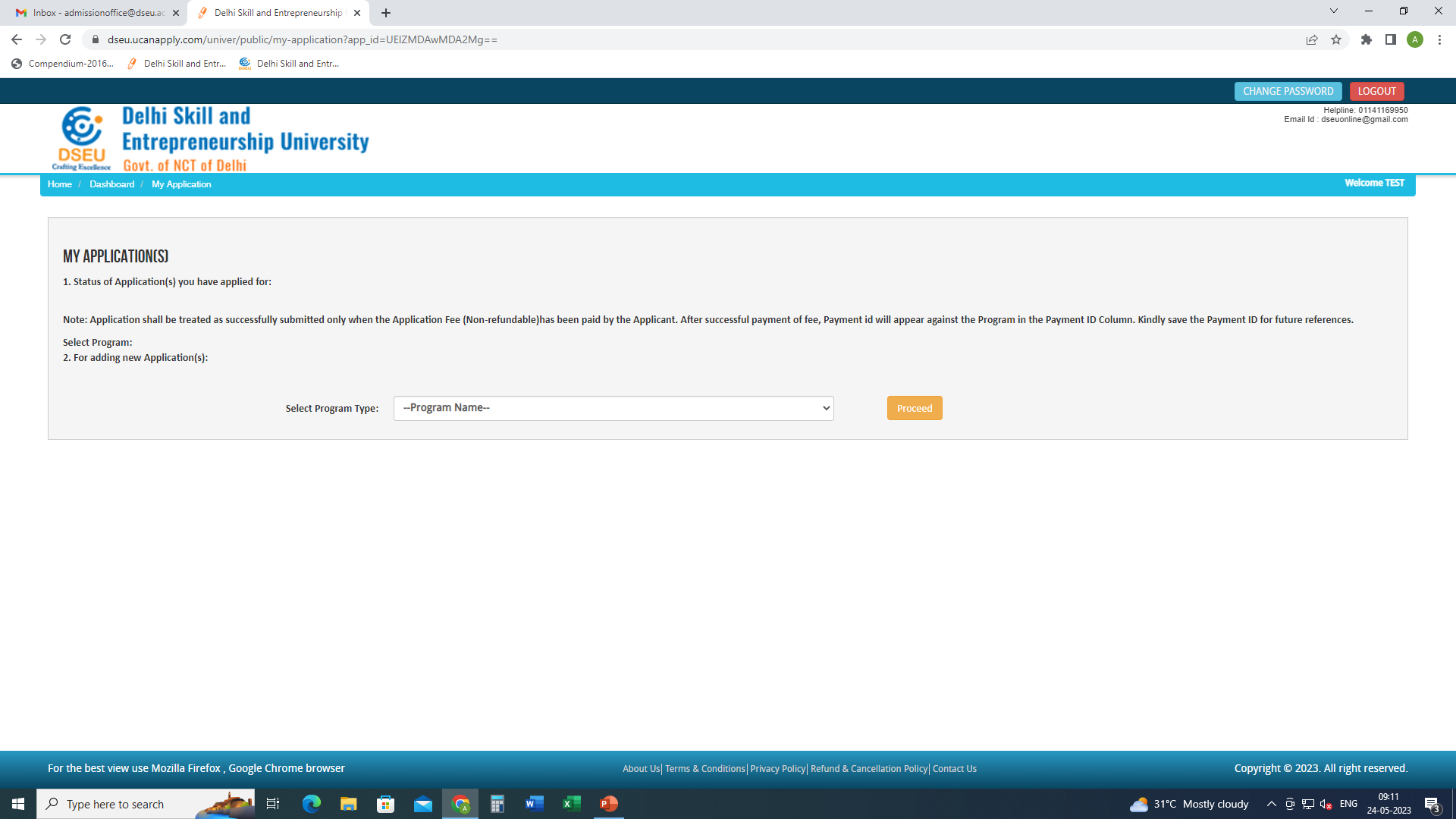 Select Program
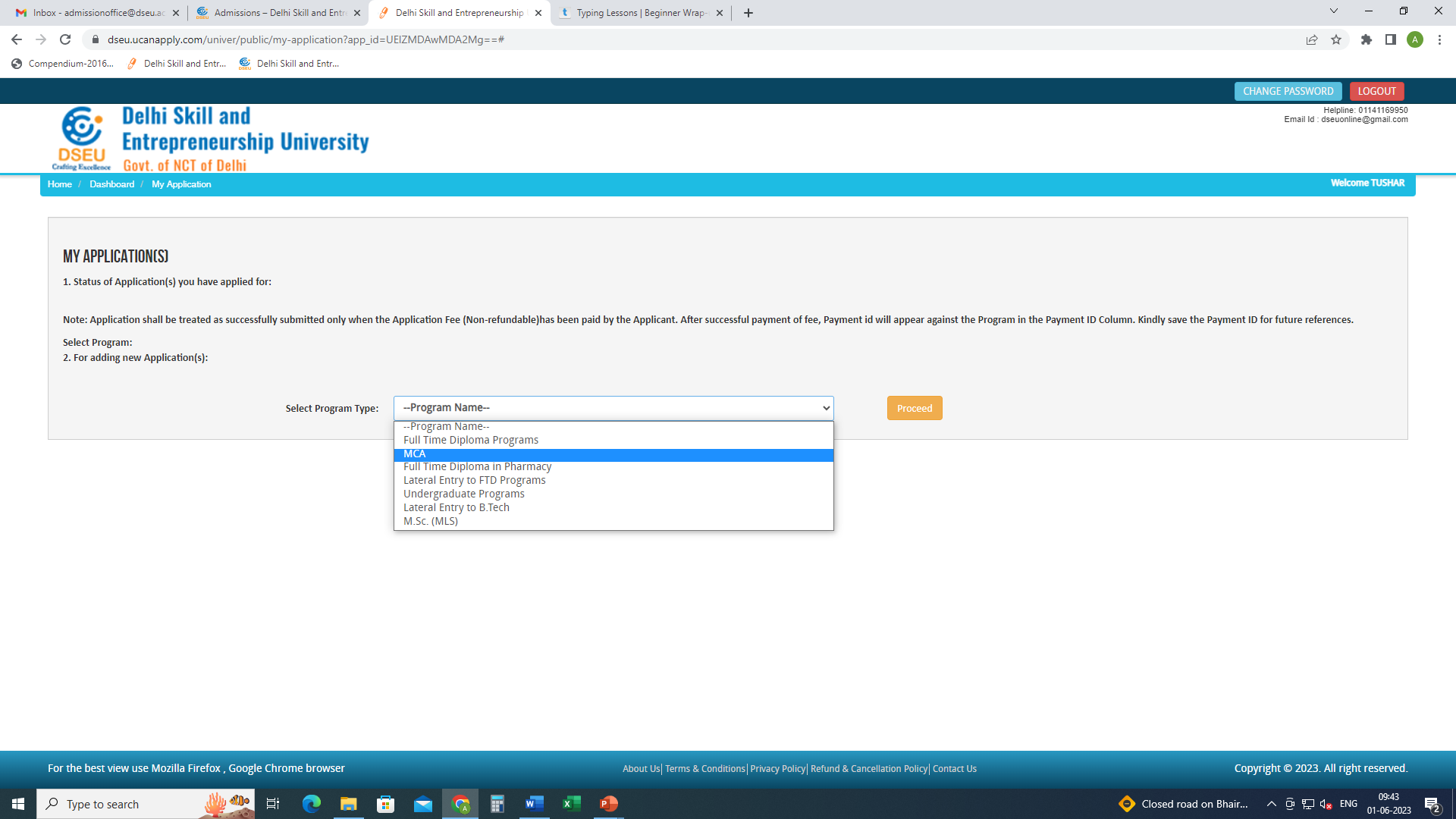 Add the program

Proceed
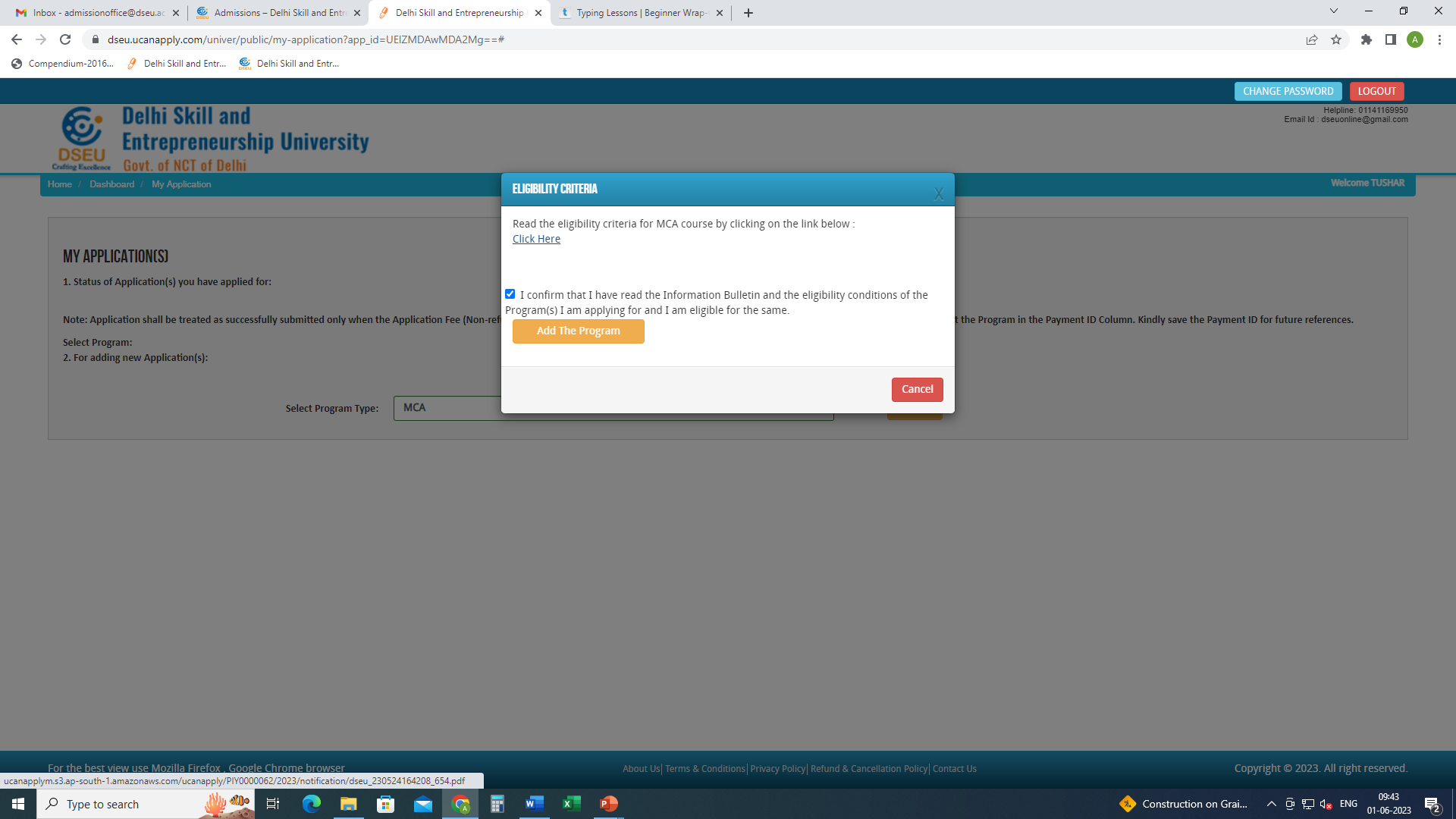 Check this box


Click on Add the Program
Click here to check the eligibility of MCA
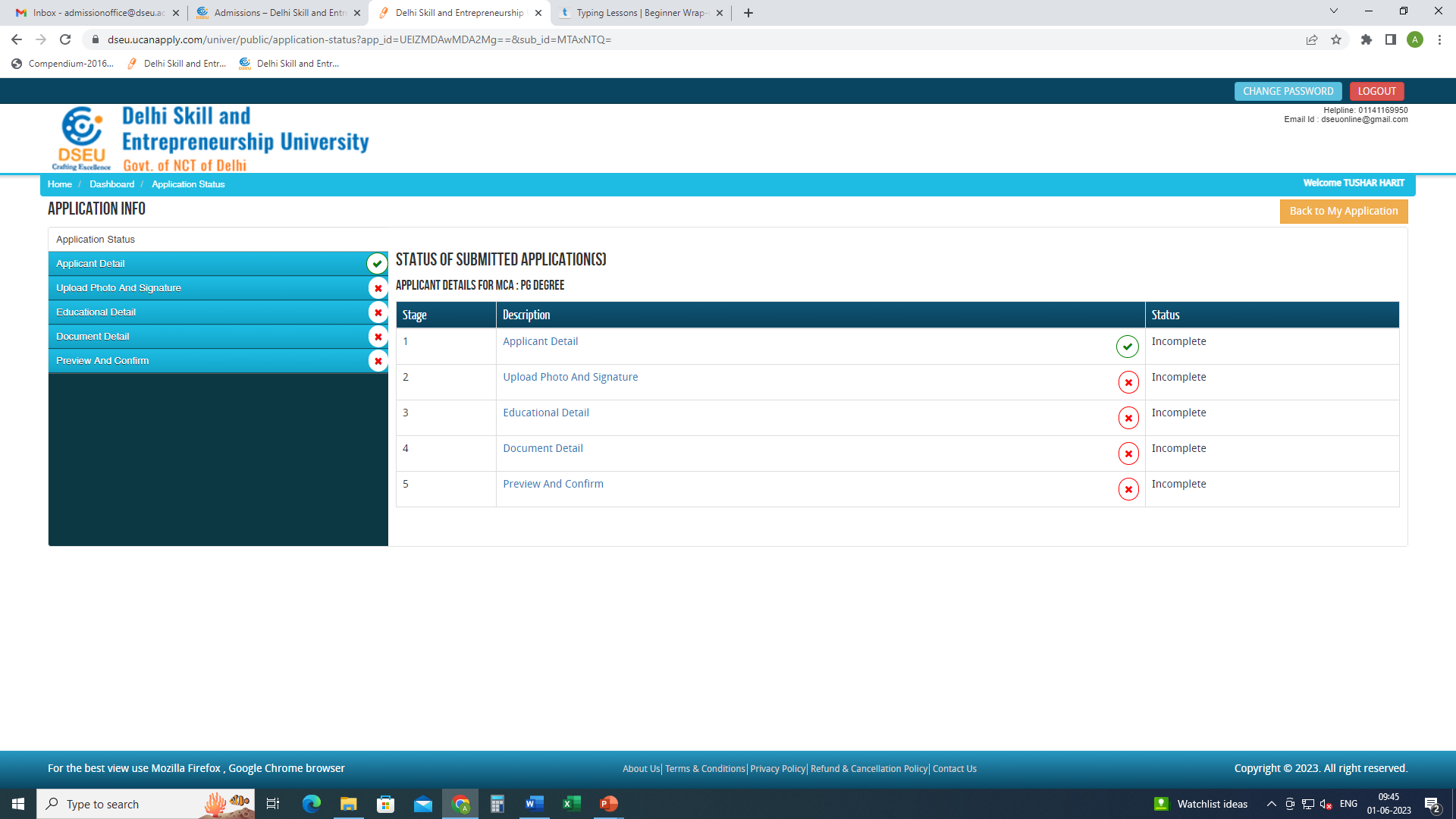 Click on applicant detail and fill the required information
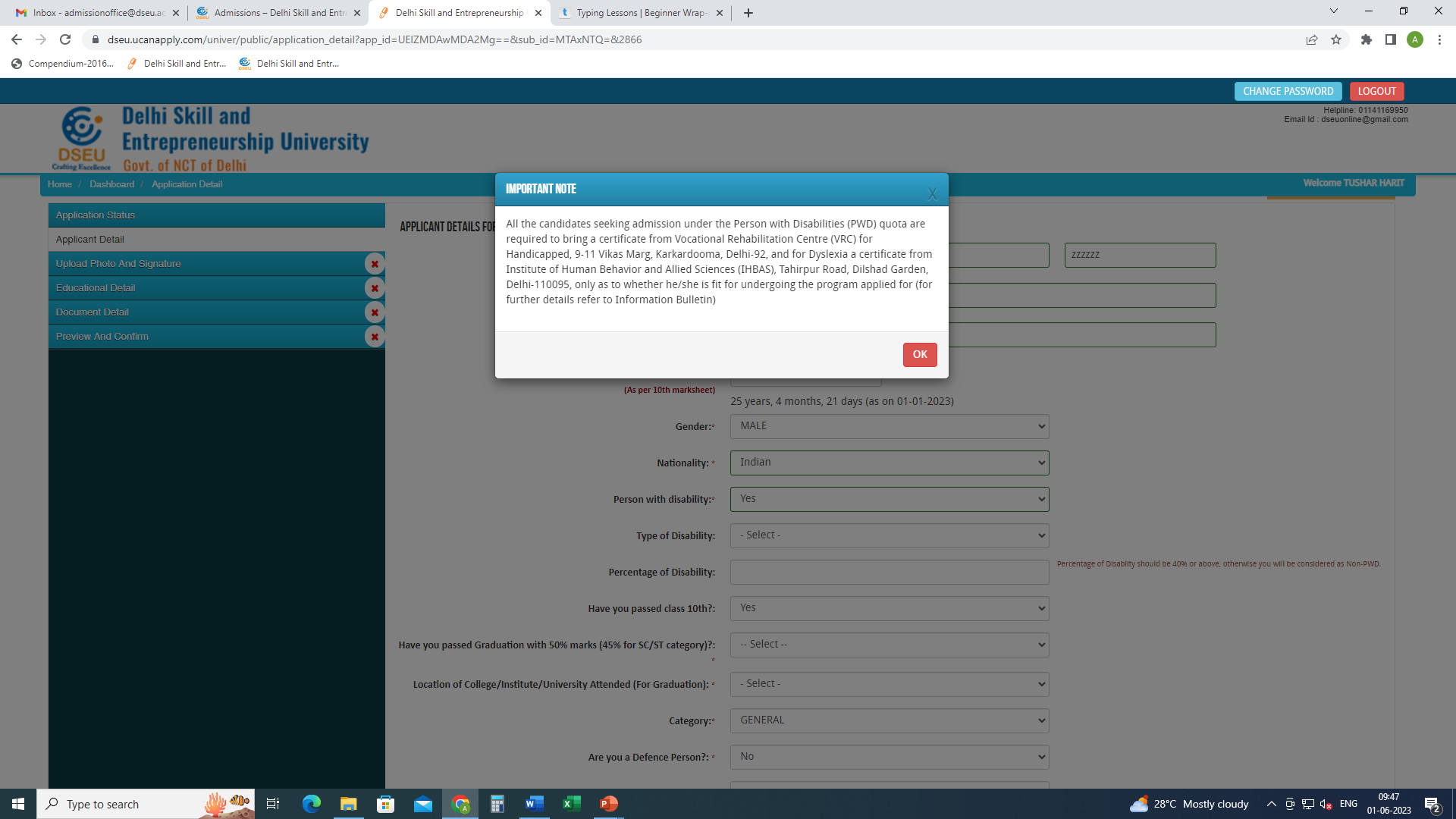 If selected ‘Yes’ a pop up will show up.
Make sure you have the required documents ready

Enter the type of disability
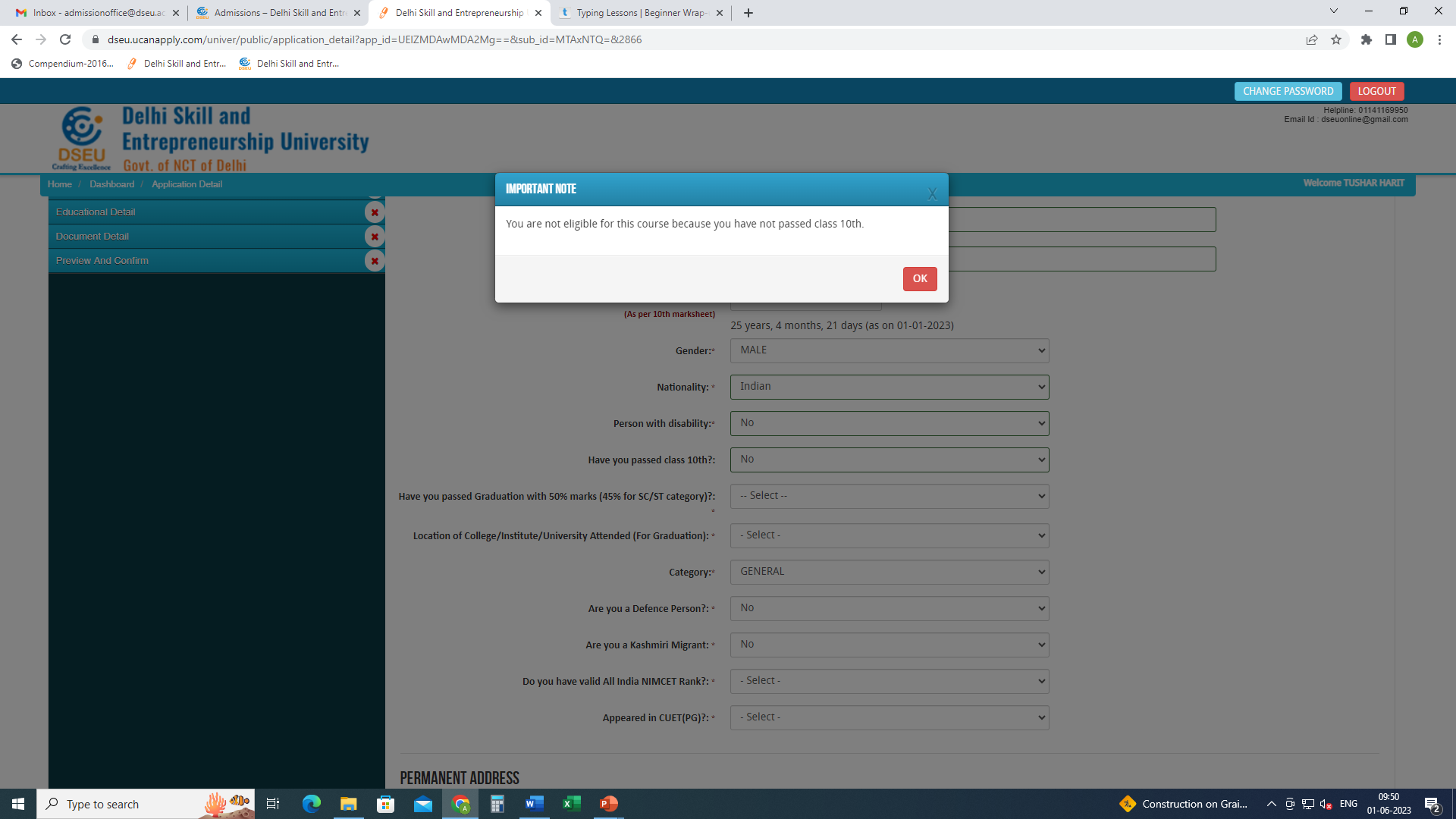 If selected ‘No’ a POP appears.
 You are not eligible since you do meet the minimum eligibility criteria.
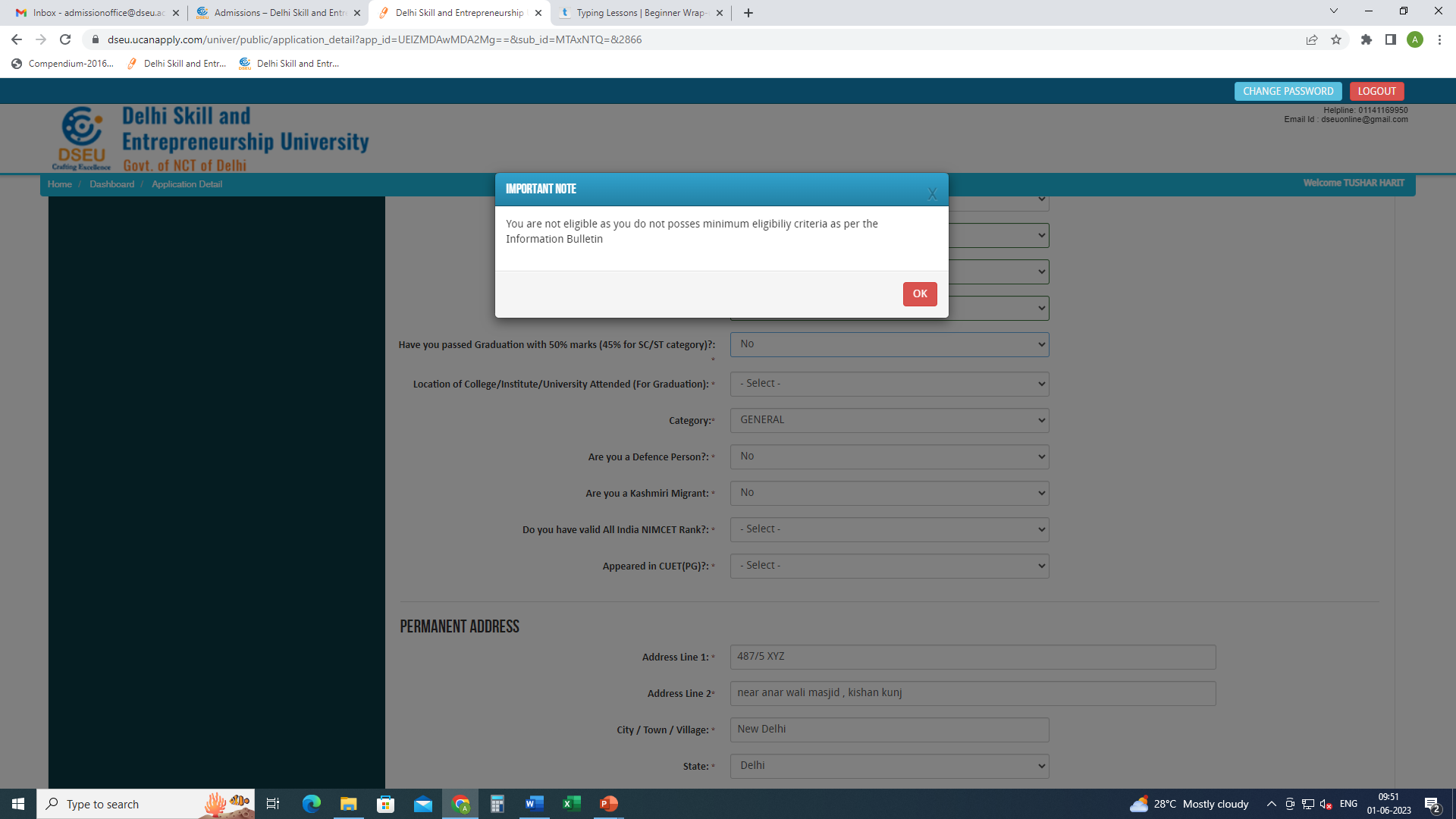 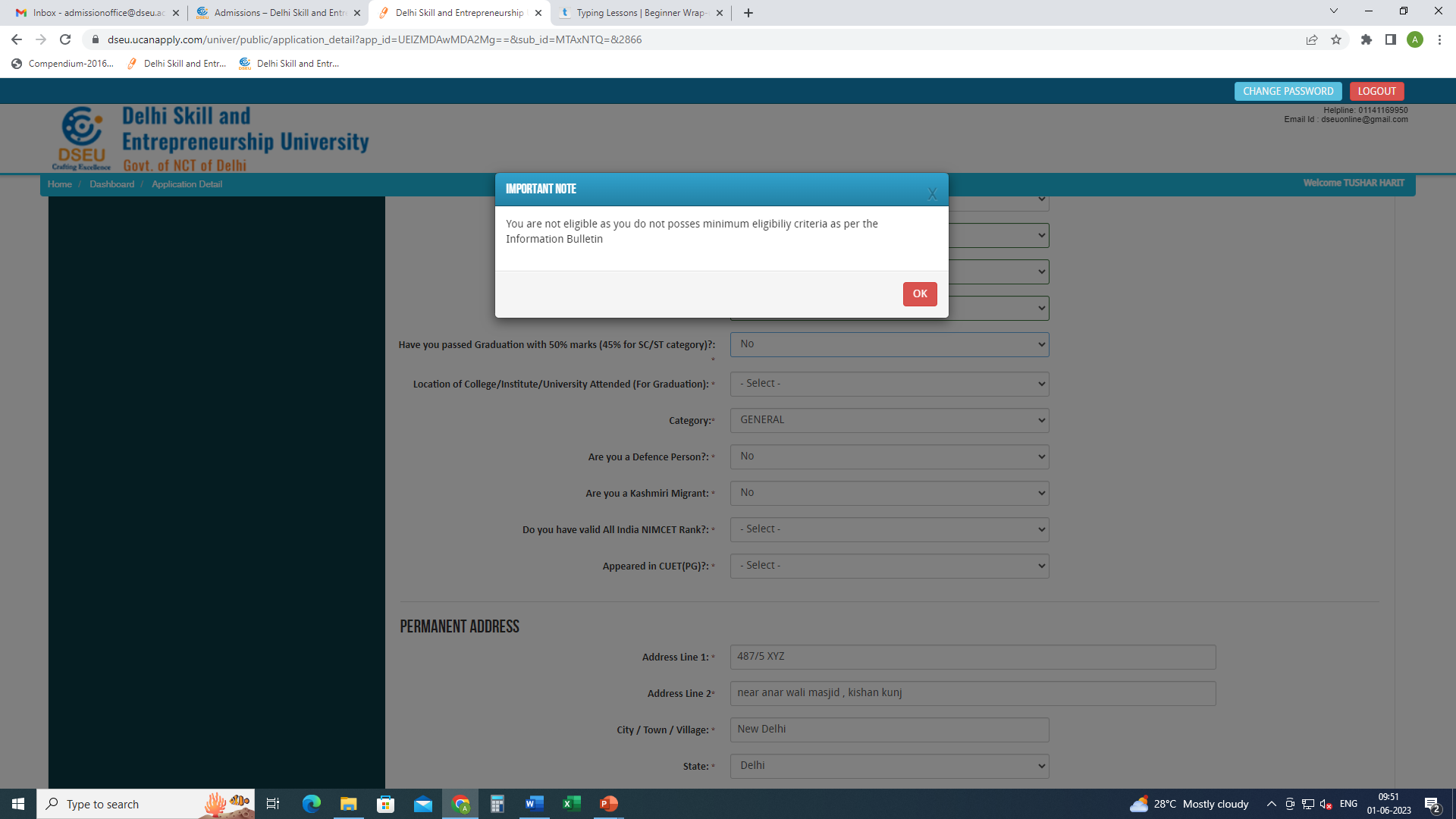 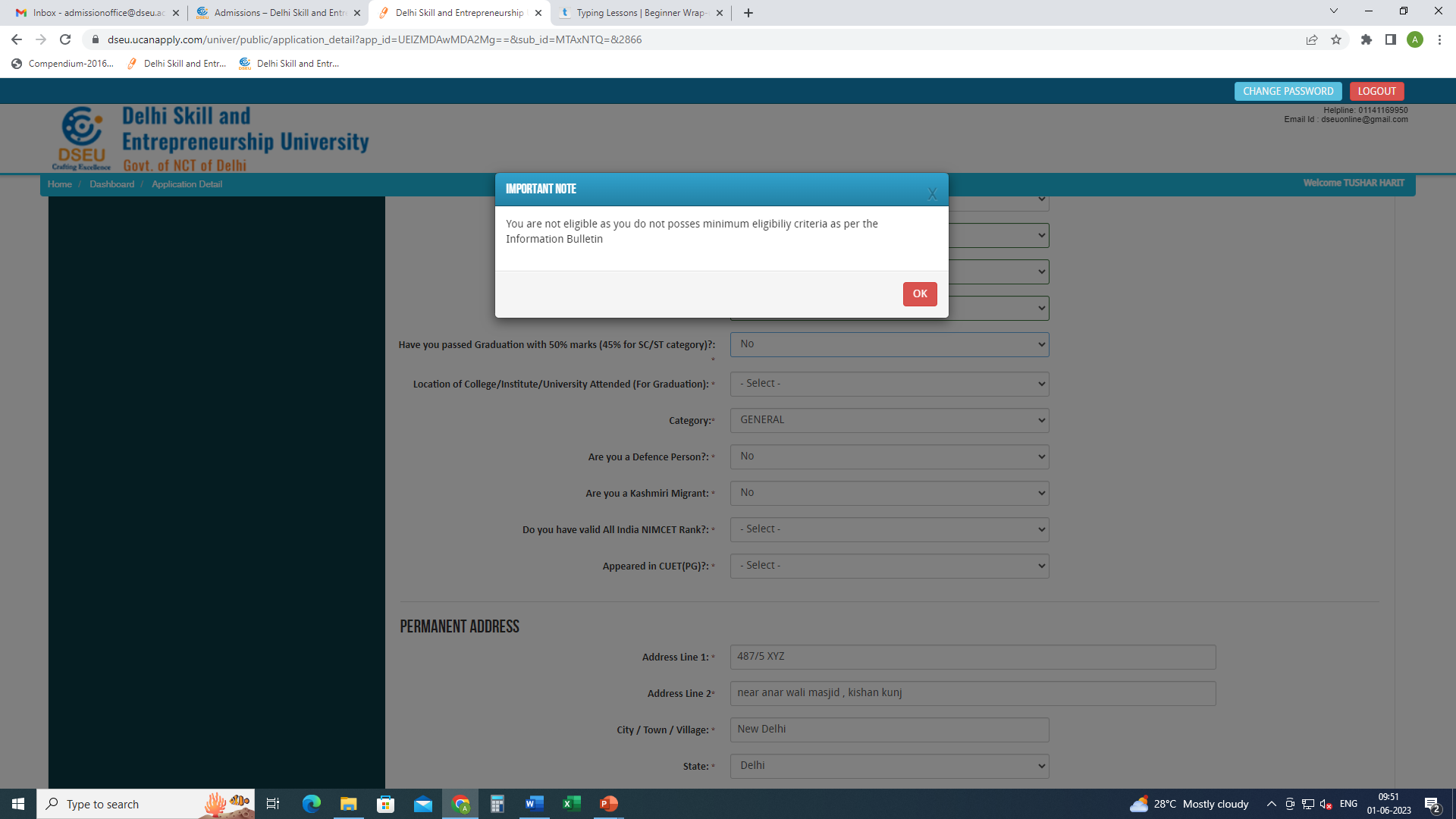 If selected ‘No’ a POP appears.
 You are not eligible since you do meet the minimum eligibility criteria.
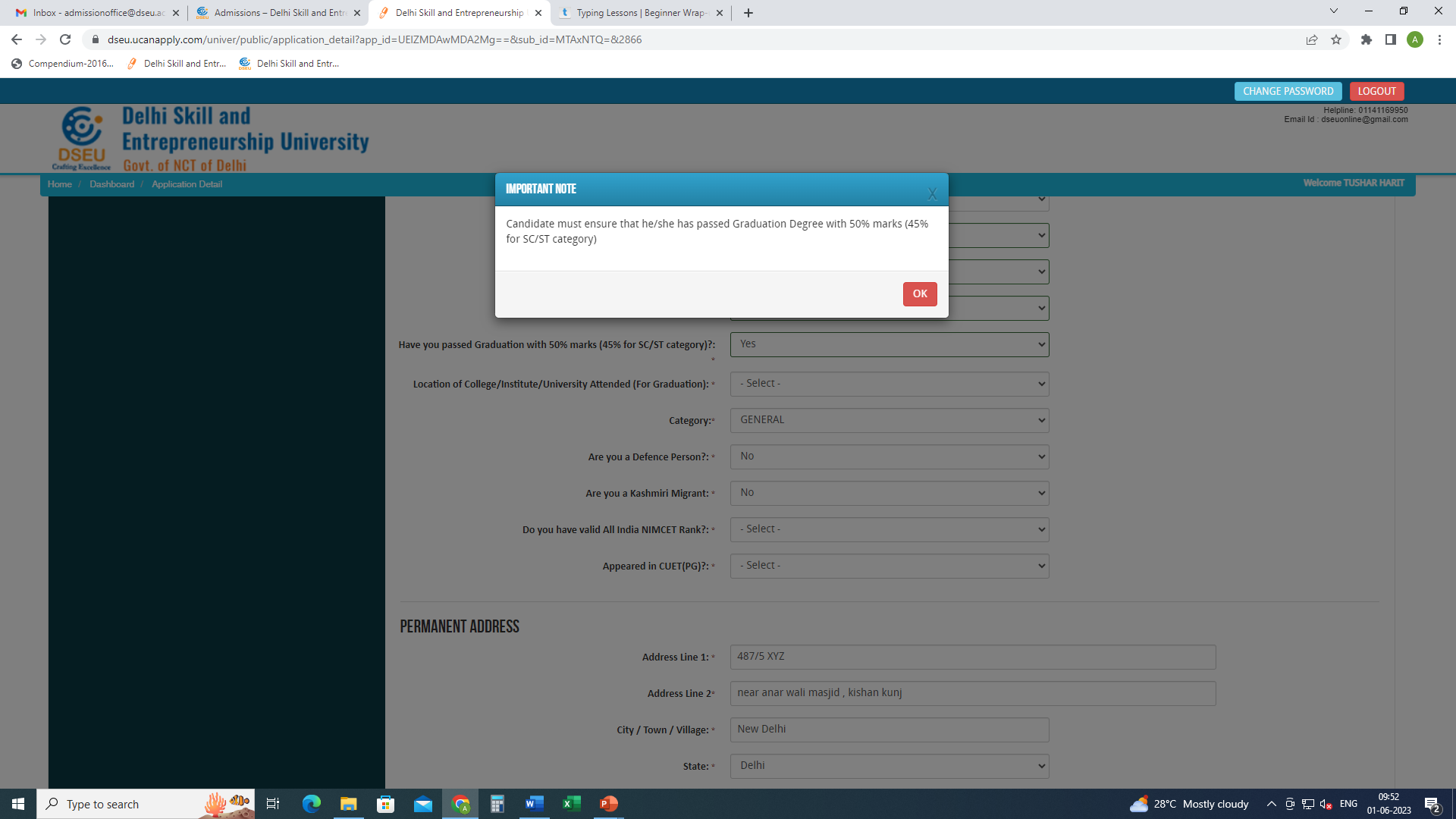 If selected ‘Yes’ 
   please refer to Information Bulletin for eligibility criteria.
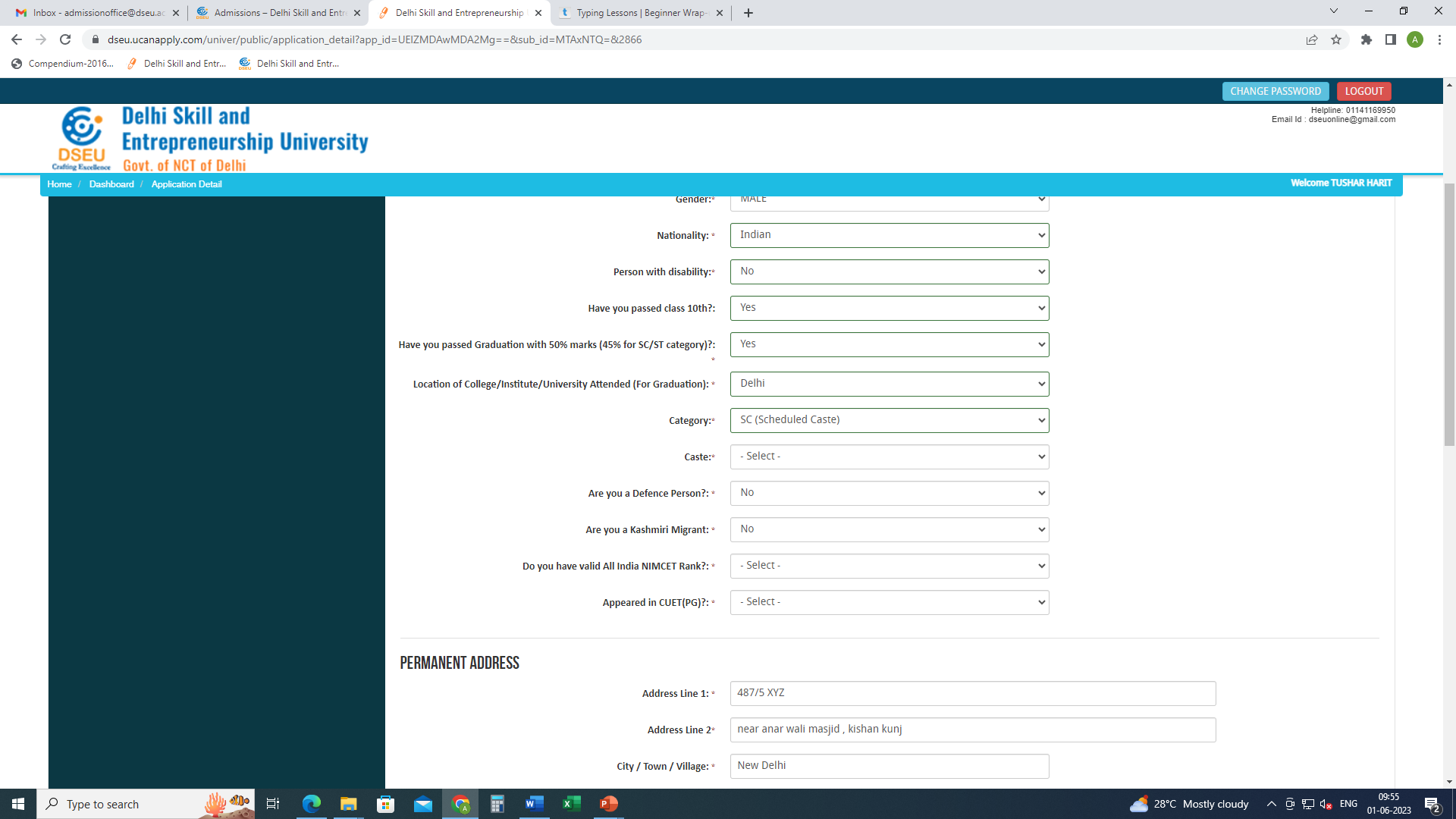 Choose location of institute of graduation.

If delhi.

Choose Category.

In case of SC and OBC, choose caste from the drop down menu which is Delhi SC and Delhi OBC list respectively for SC and OBC.
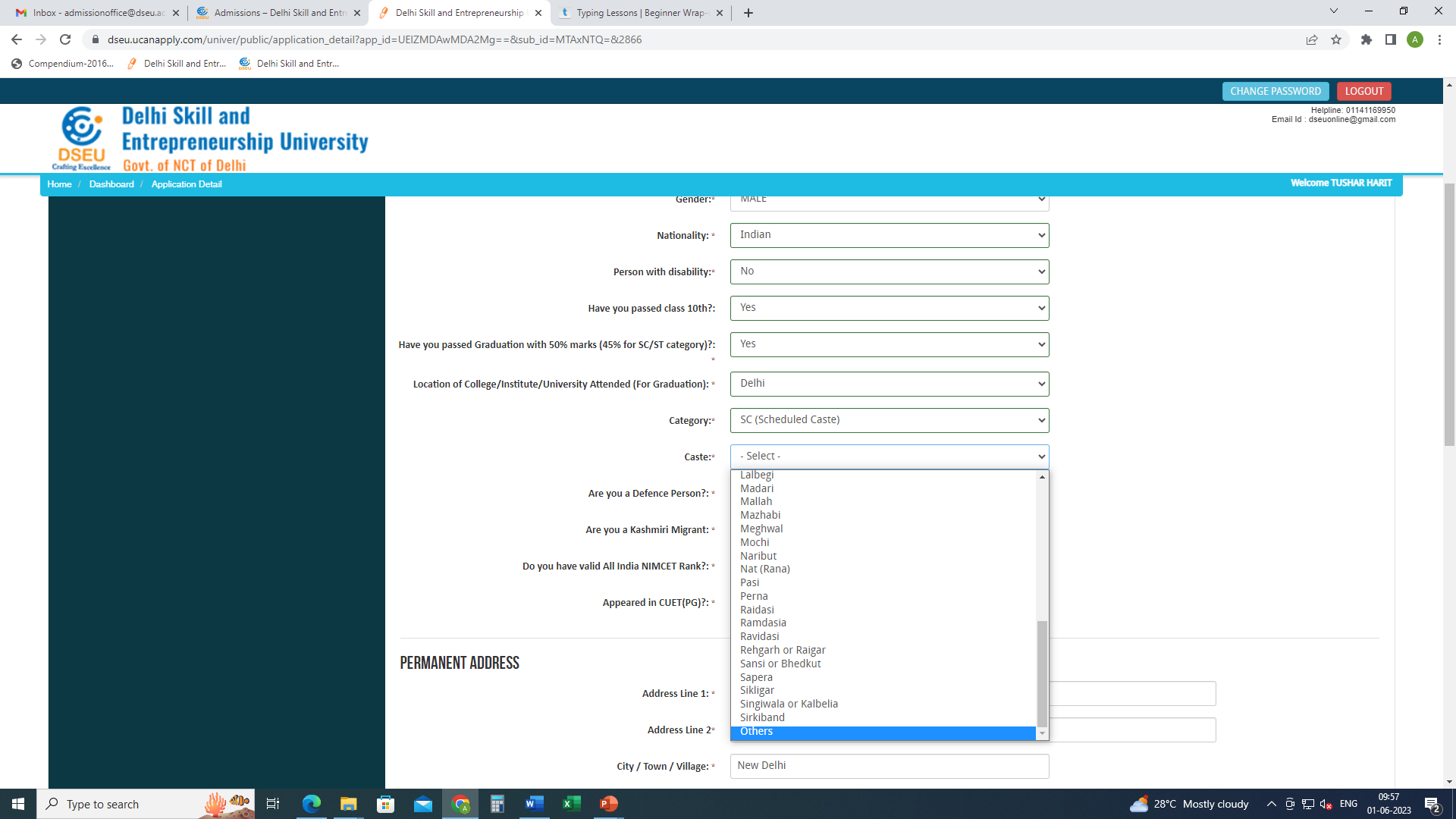 If your caste does not appear in the list, choose others 
And pop will appear.
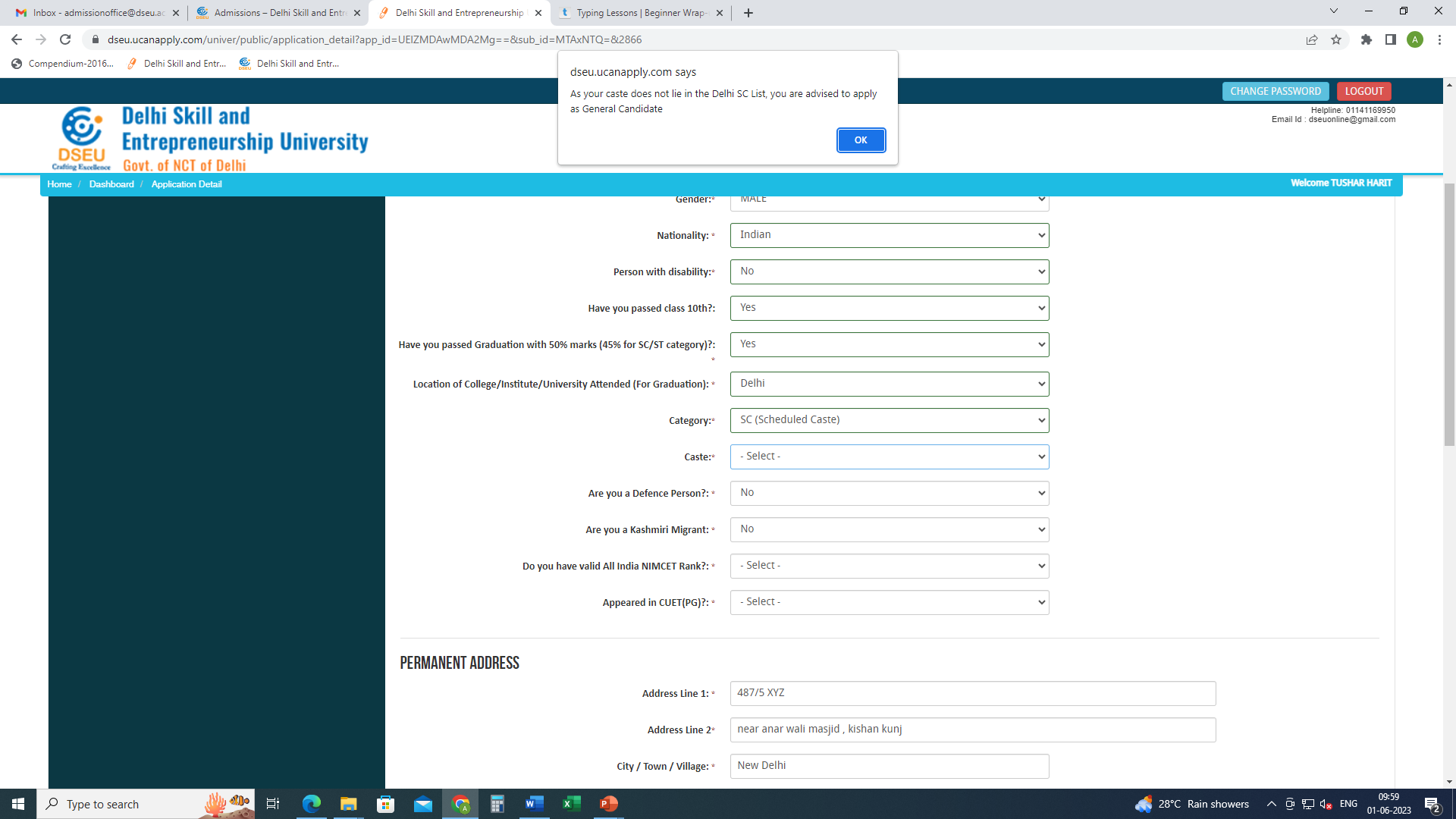 Pop up will ask the candidate to apply as General Candidate

Please refer to Information bulletin for information.

Similarly , if a candidate selects OBC
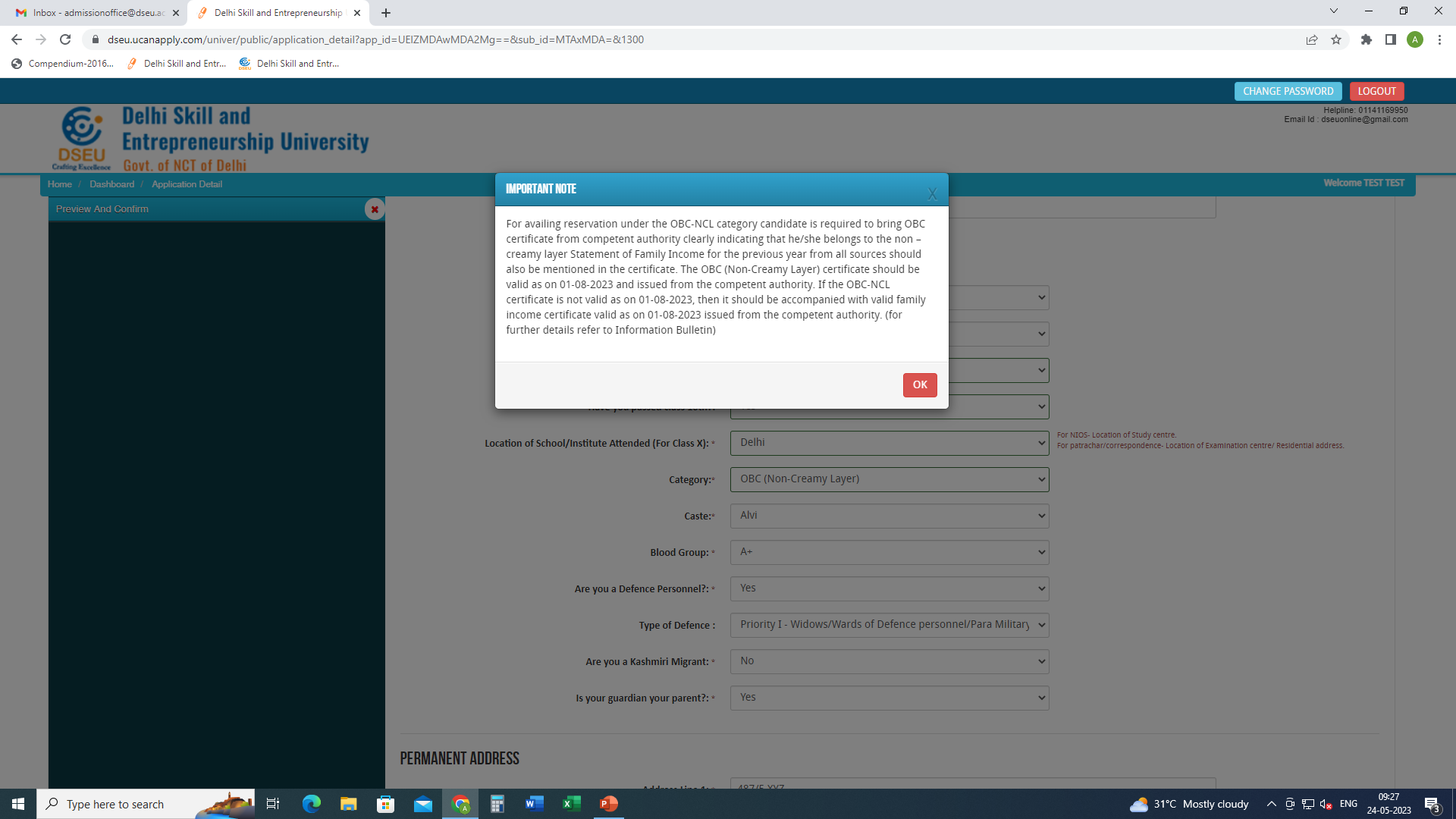 For Delhi- OBC Candidate
Choose caste from the Drop Down
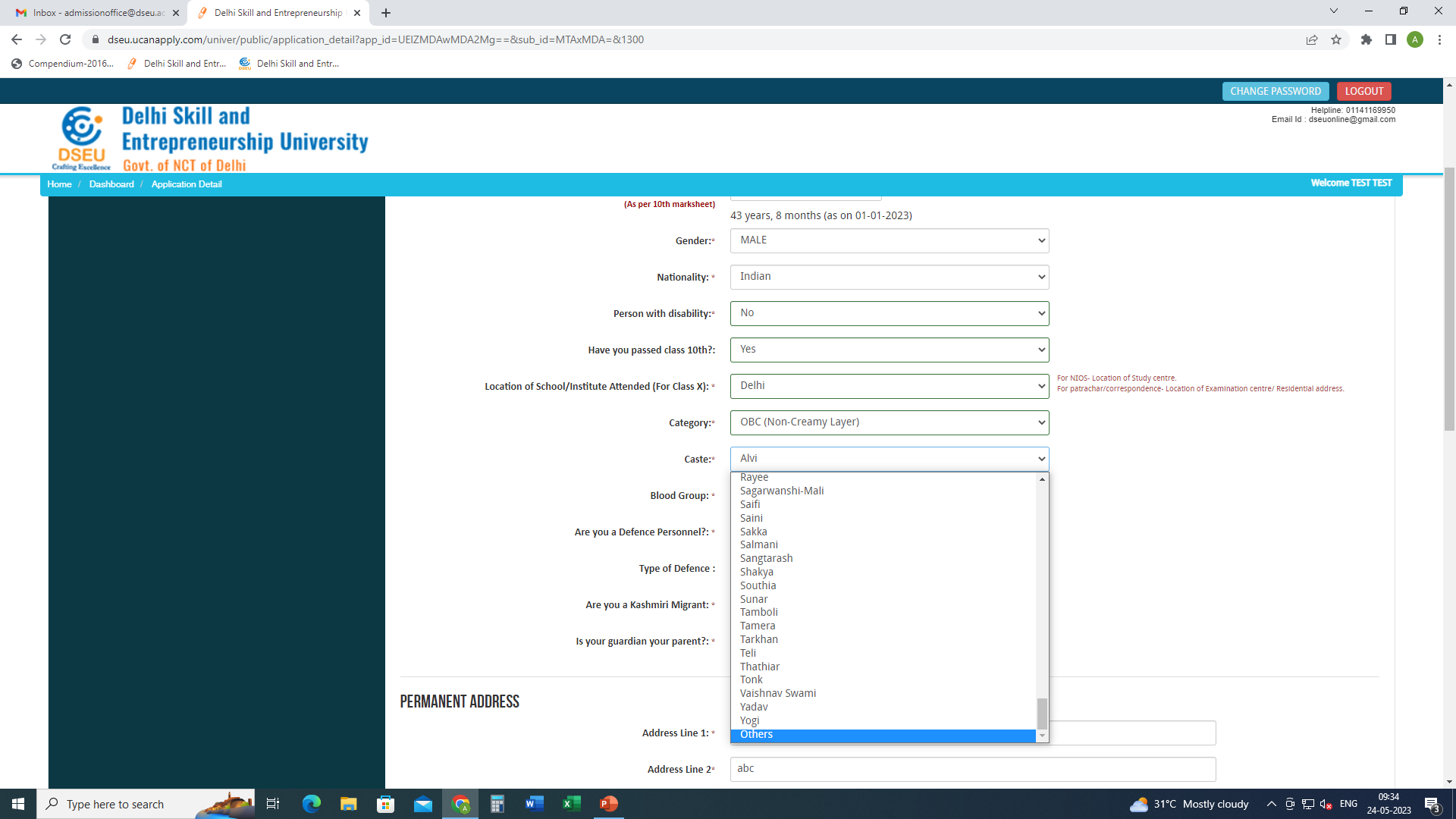 If caste is selected as others then
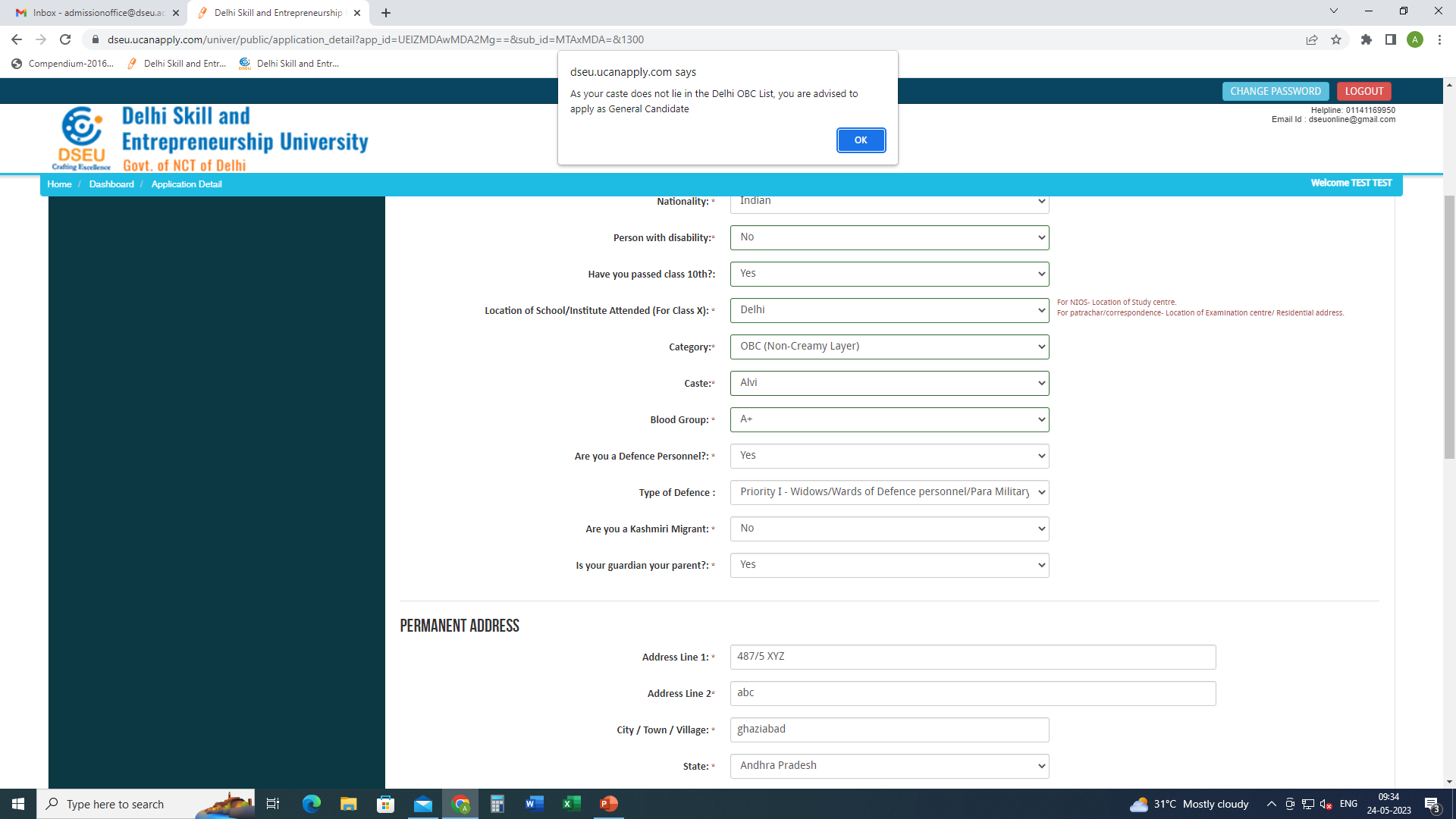 Pop up will ask the candidate to apply as General Candidate
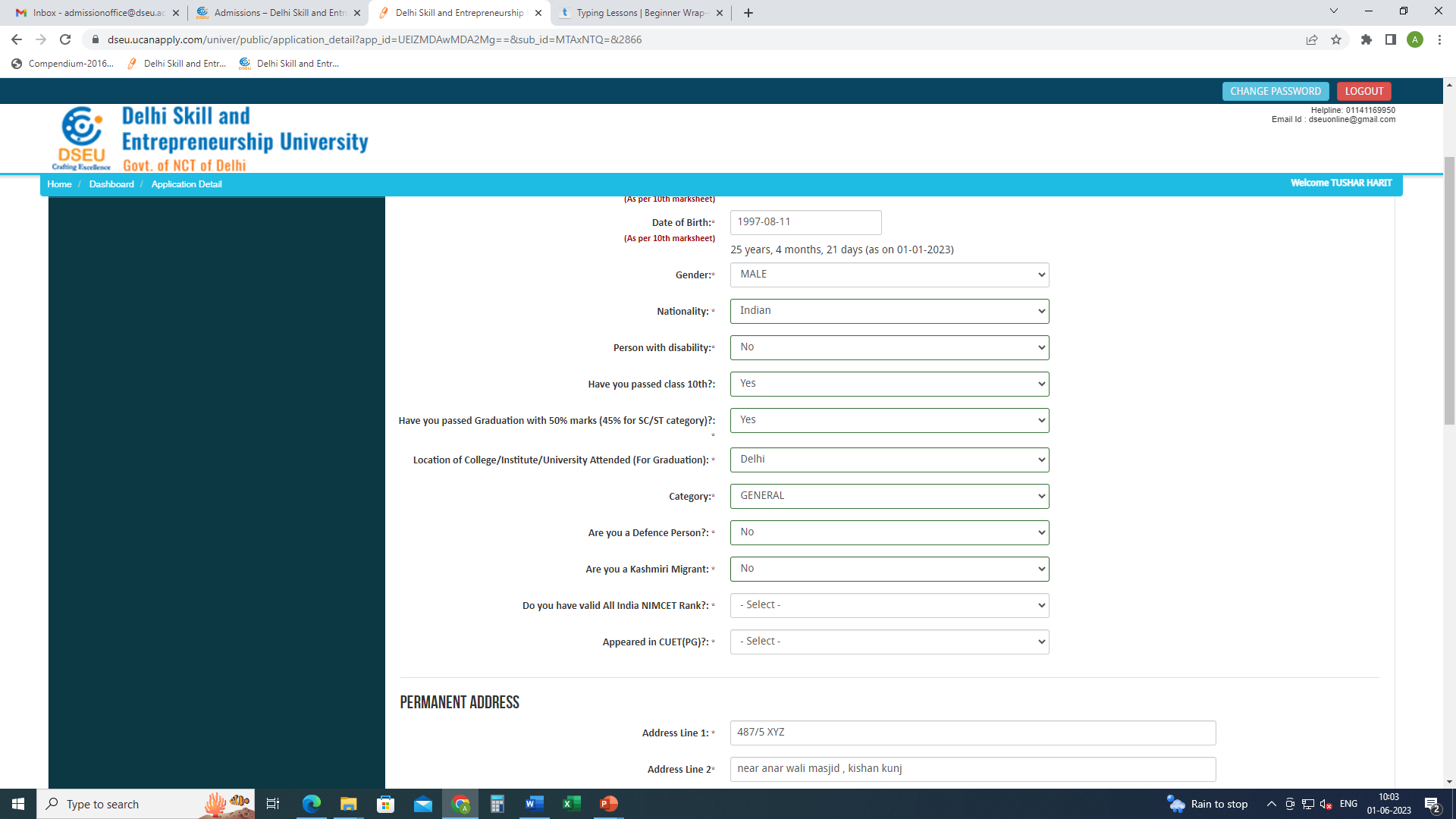 Fill in rest of the details.

Give your NIMCET and CUET (Pg) details (if applicable).

Give other required information.
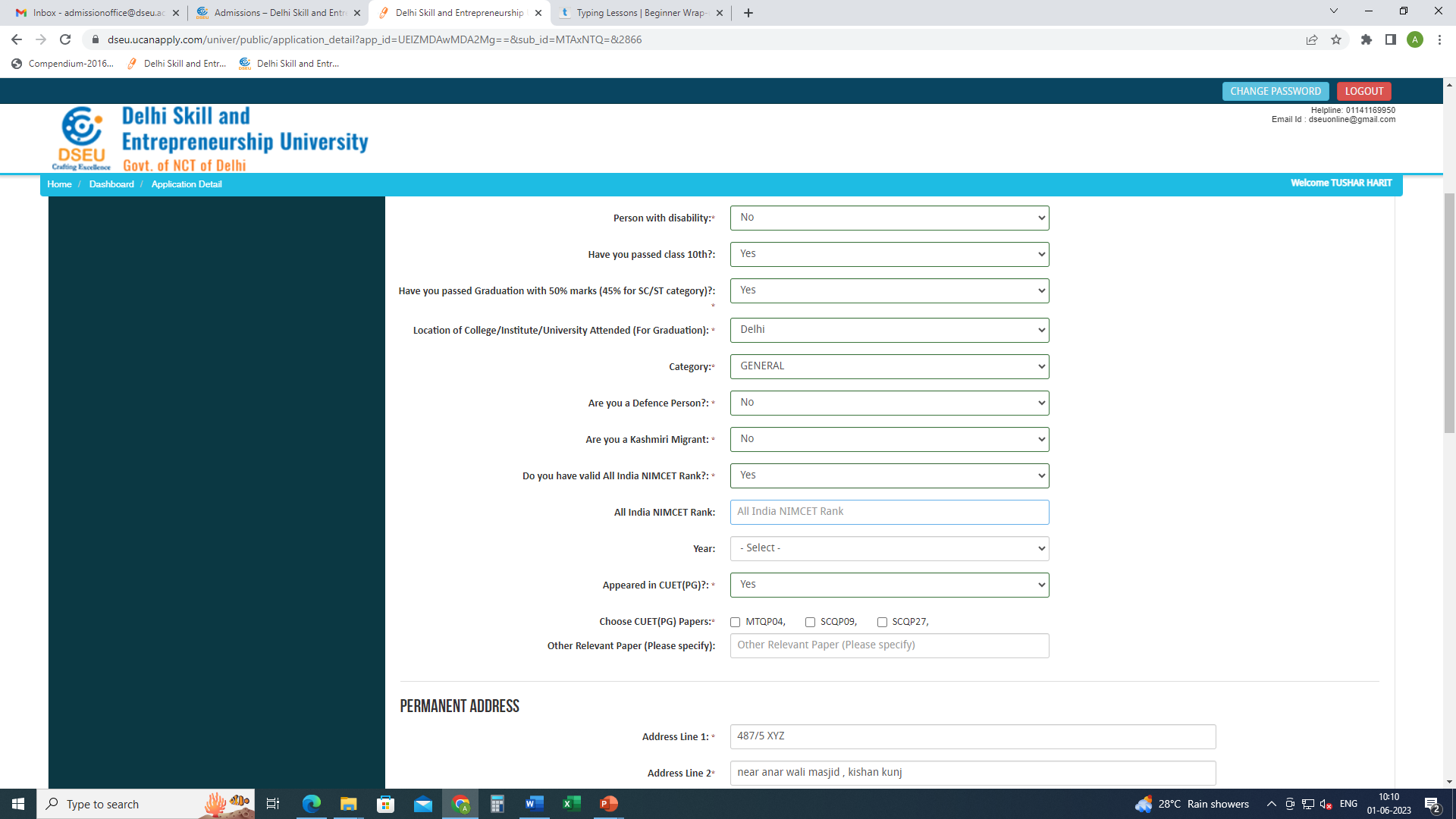 Give NIMCET Details.
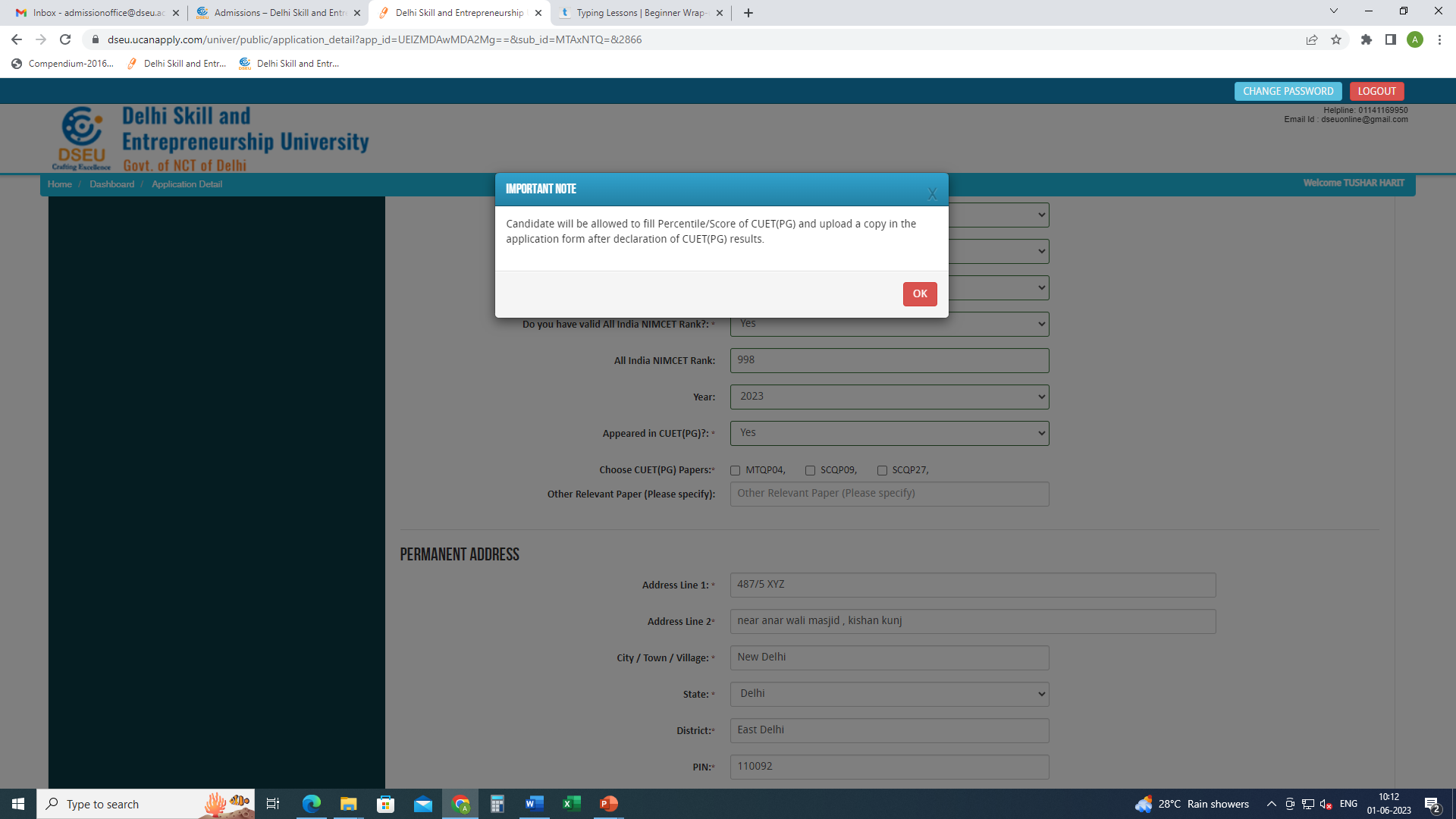 Give CUET Detaills , choose CUET (PG) papers code and give other relevant papers details (if any)
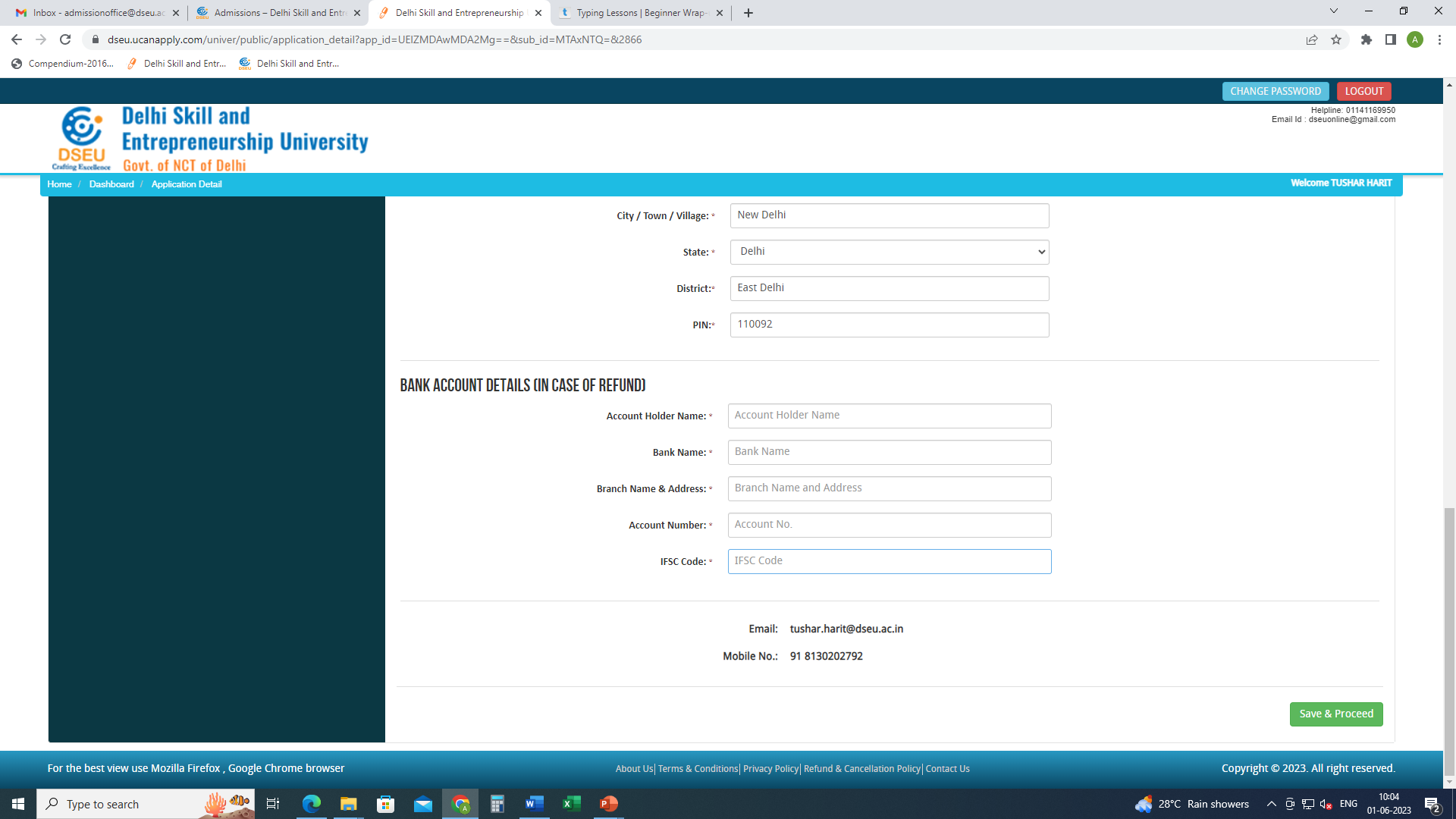 Carefully fill your bank details.

Refund (if any) will be done to this account.
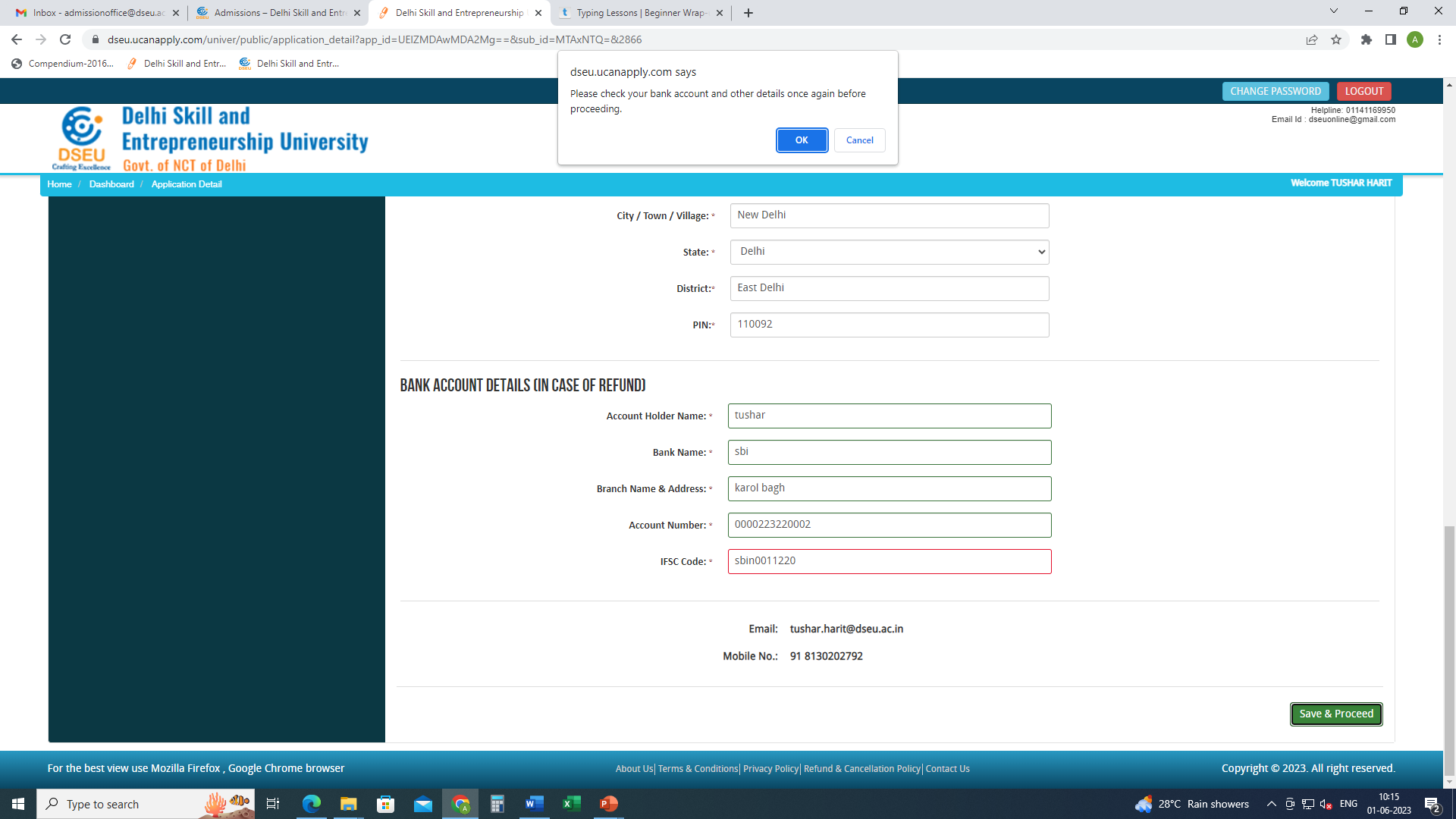 Save and proceed
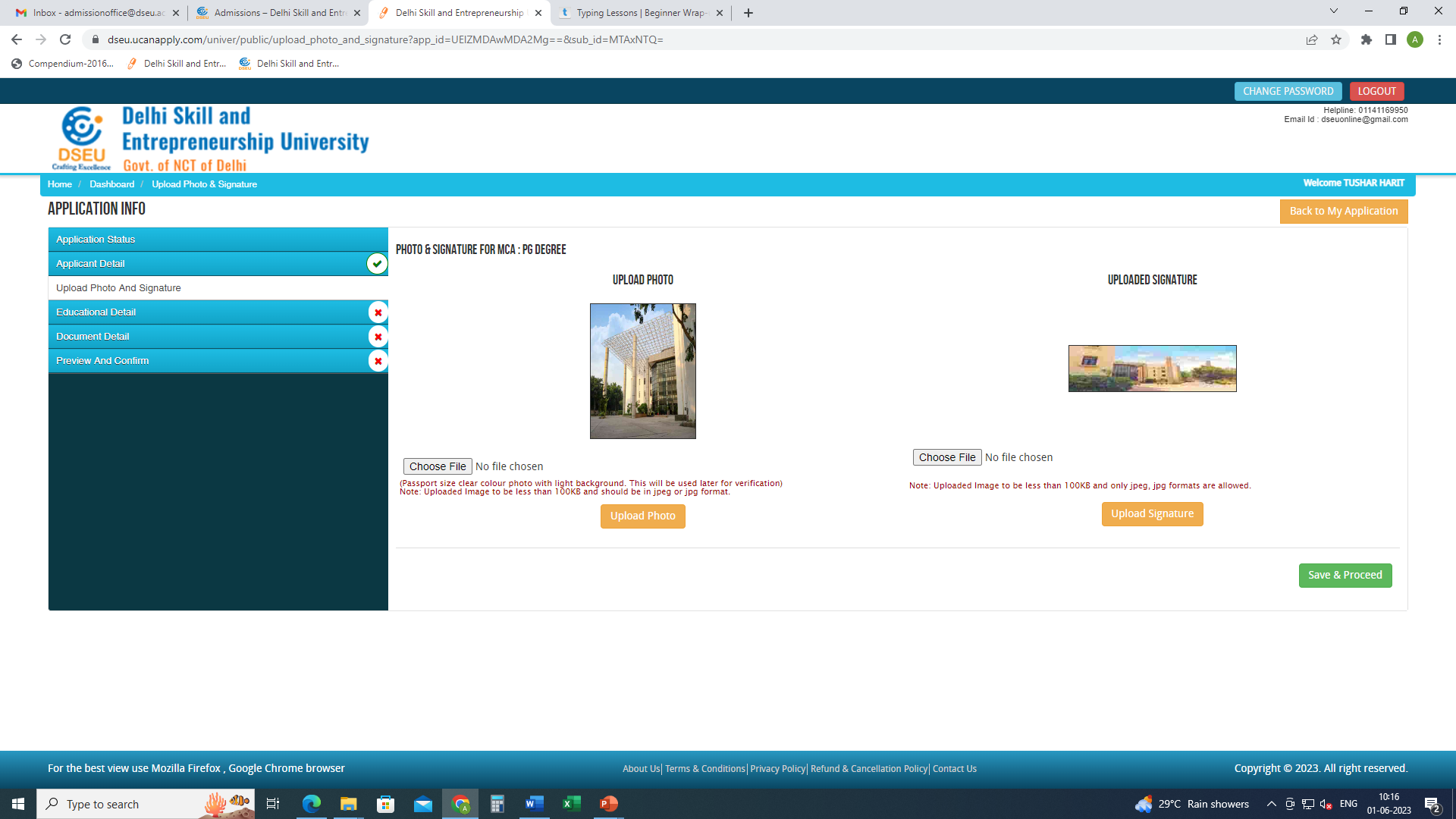 Upload photograph and signature

Save and proceed
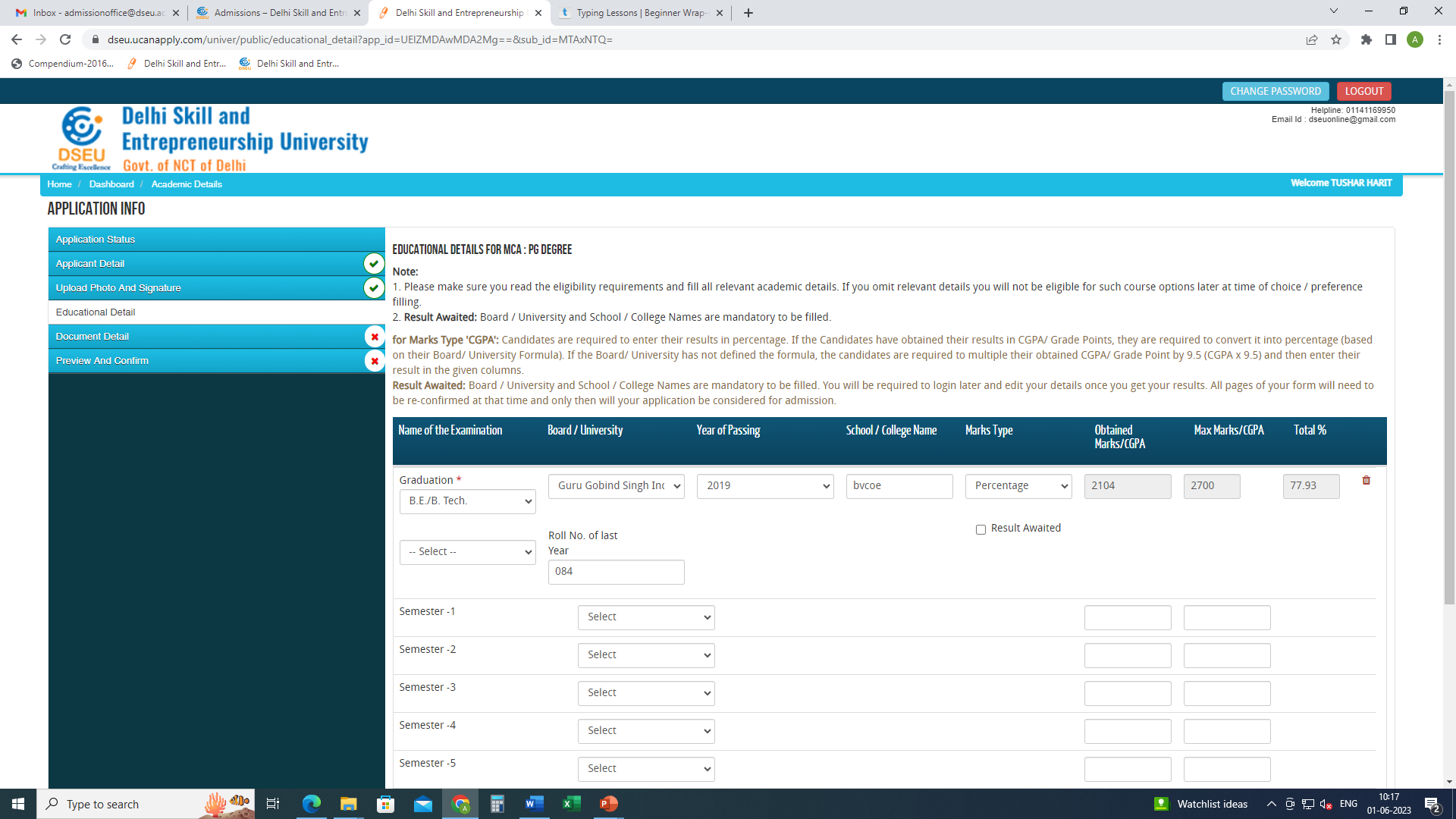 Choose university from the drop down, if not found in the list, please select others and specify
Give your education details
Choose from the drop down, if others, please specify
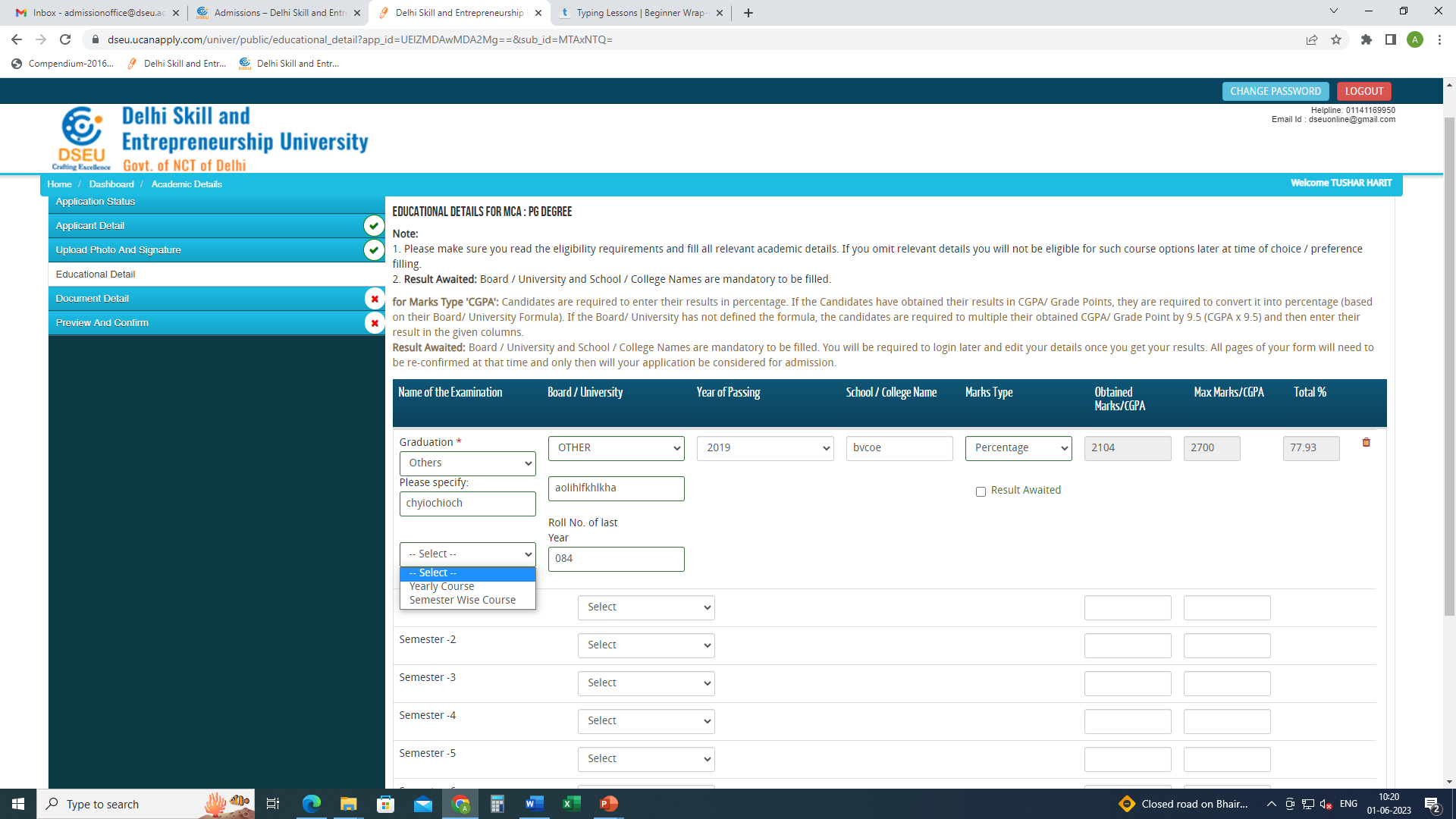 Insert type of course, yearly or semester wise course from the drop down

 and give the details
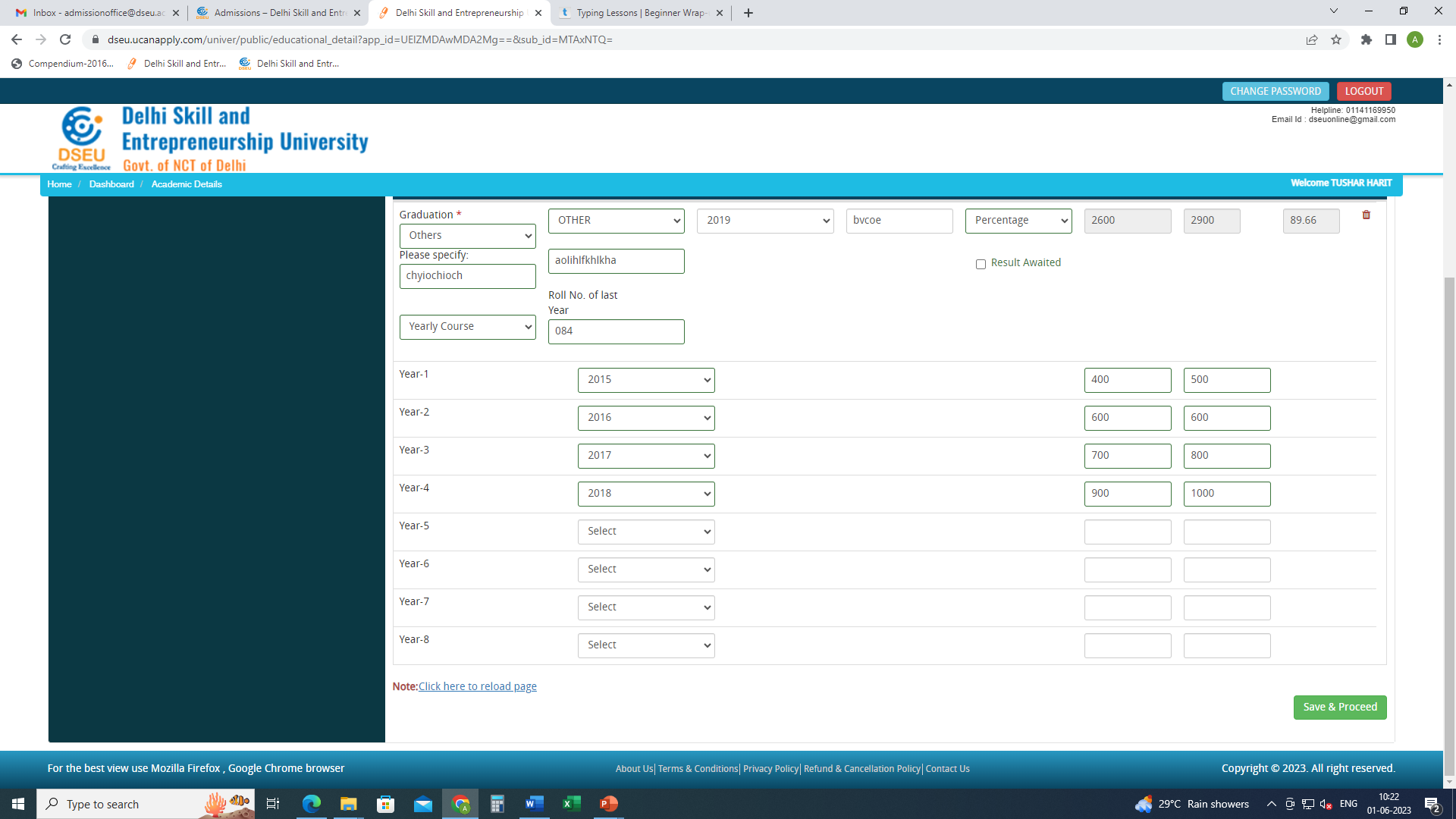 Enter your marks and save and proceed
If result of final year is awaited, please enter the marks details of all the semester/ year except the final semester and save and proceed
Click on save and proceed.
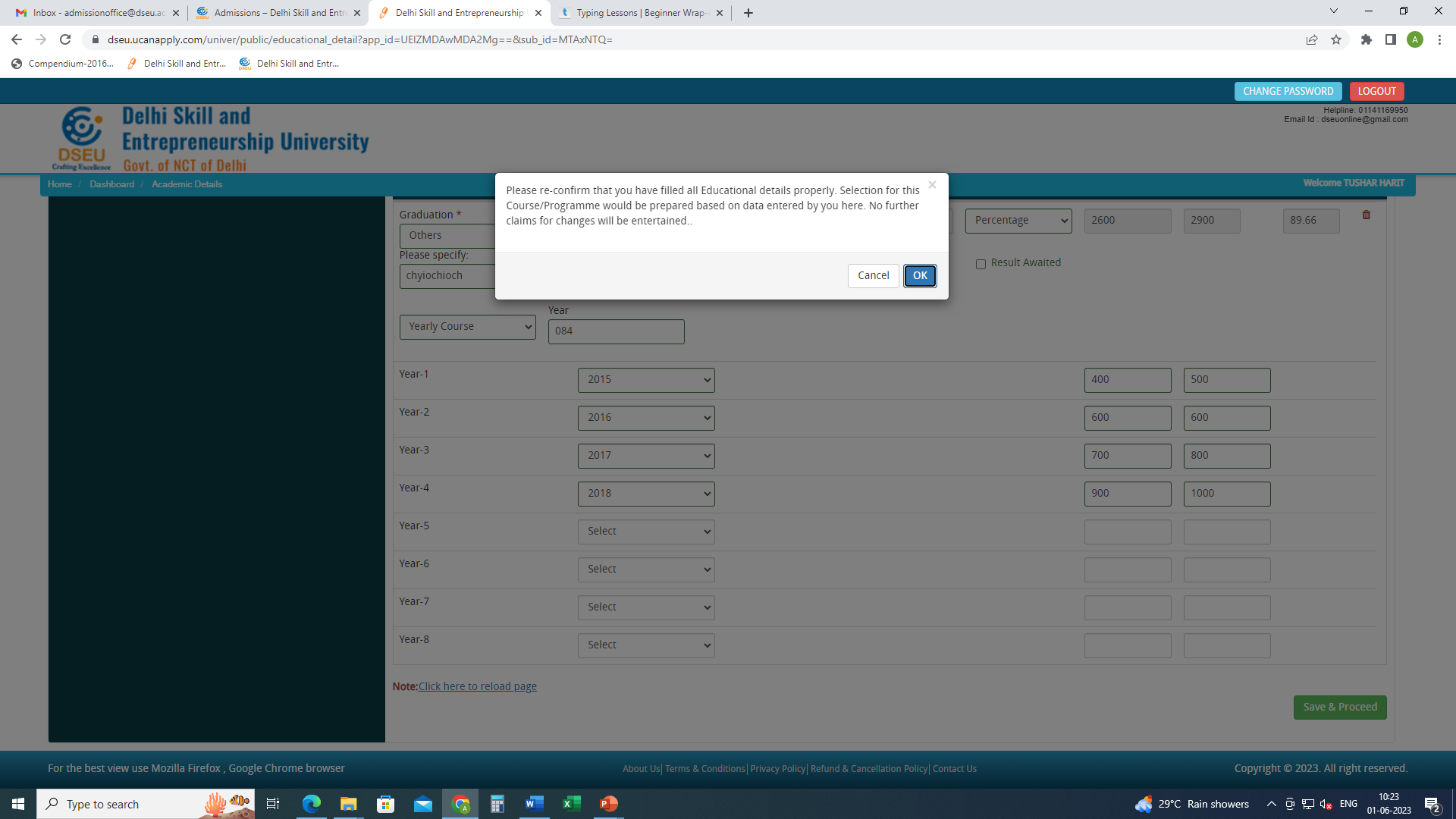 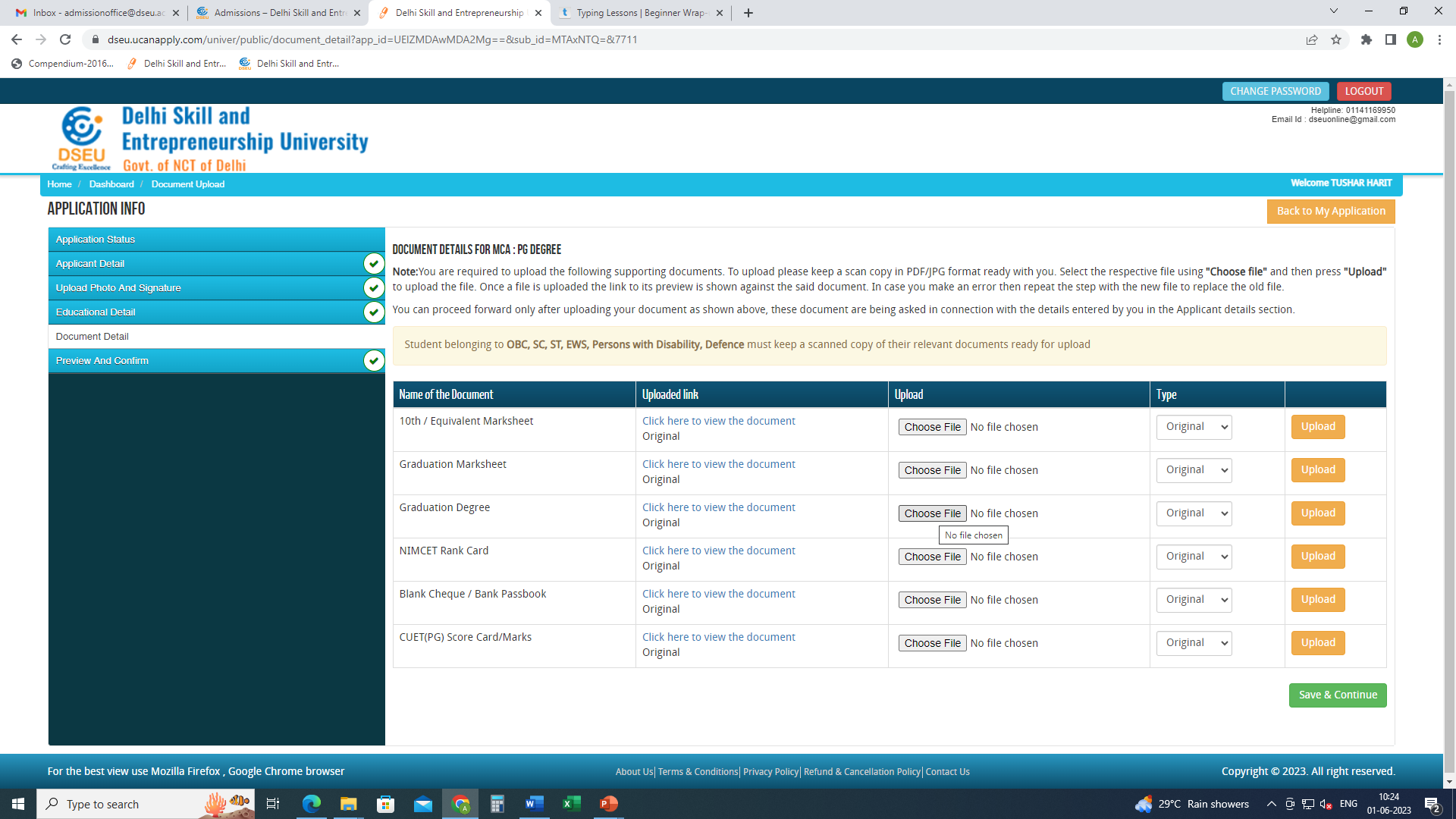 Upload  clear and legible required documents

Save and proceed
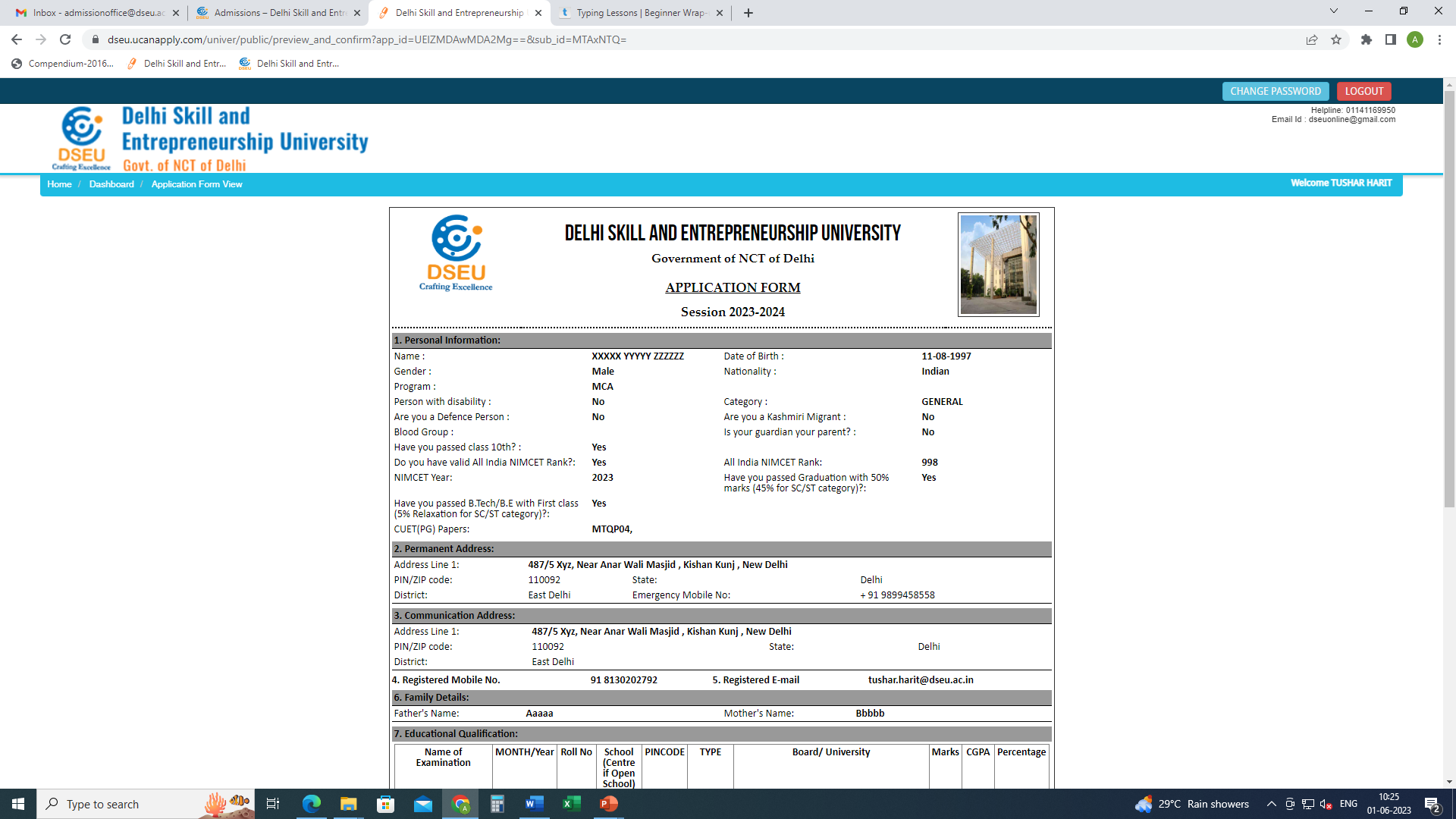 Preview the form carefully.

Check your details and Click on I confirm at the bottom of the page. 

And pay the fee.

Take the printout of the final application form after payment and keep it handy for future reference.